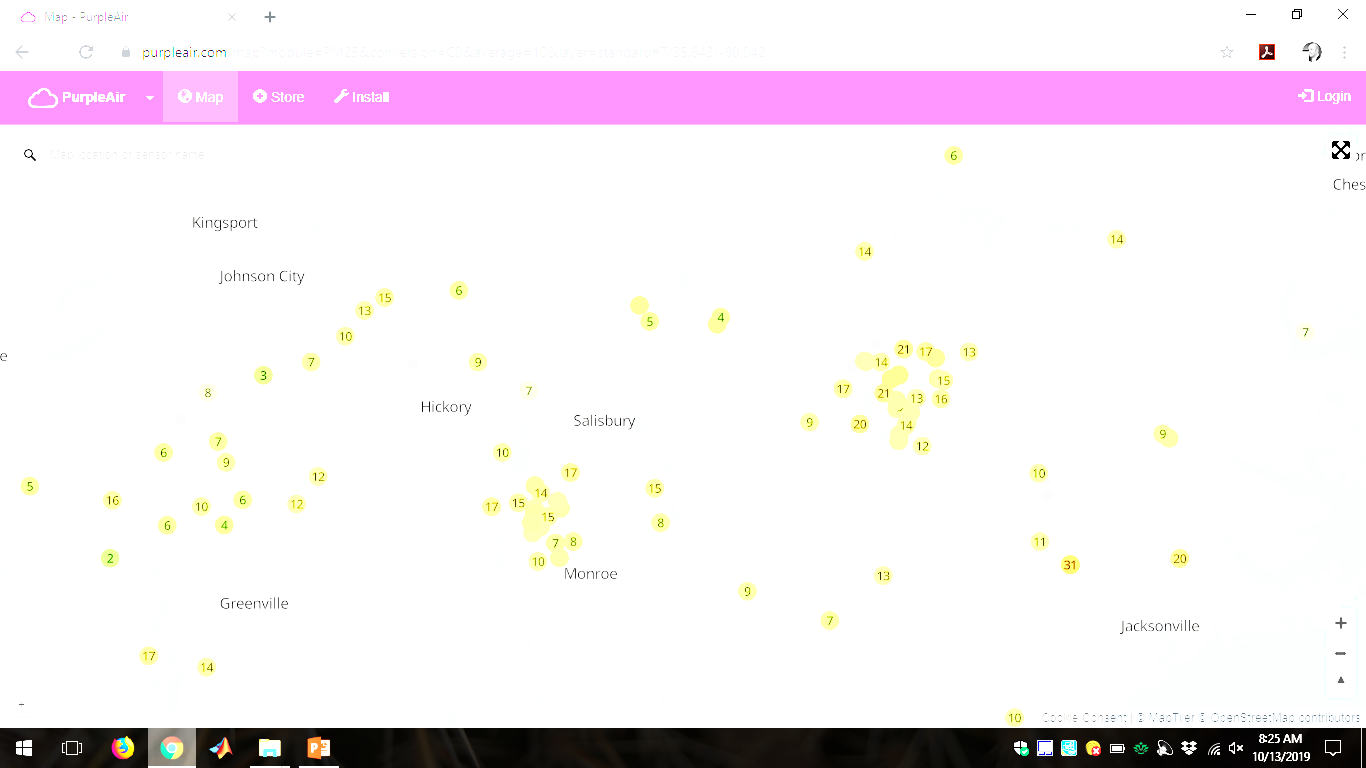 Comparison of PM2.5 measured in urban North Carolina settings using a low-cost optical particle counter and Federal Equivalent Methods
Brian Magi
Associate Professor of Atmospheric Sciences
UNC Charlotte (Charlotte, North Carolina)
Calvin Cupini
Citizen Science Program Manager
Clean Air Carolina (Charlotte, North Carolina)
Presentation at CMAS Conference
23 October 2019
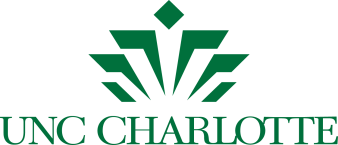 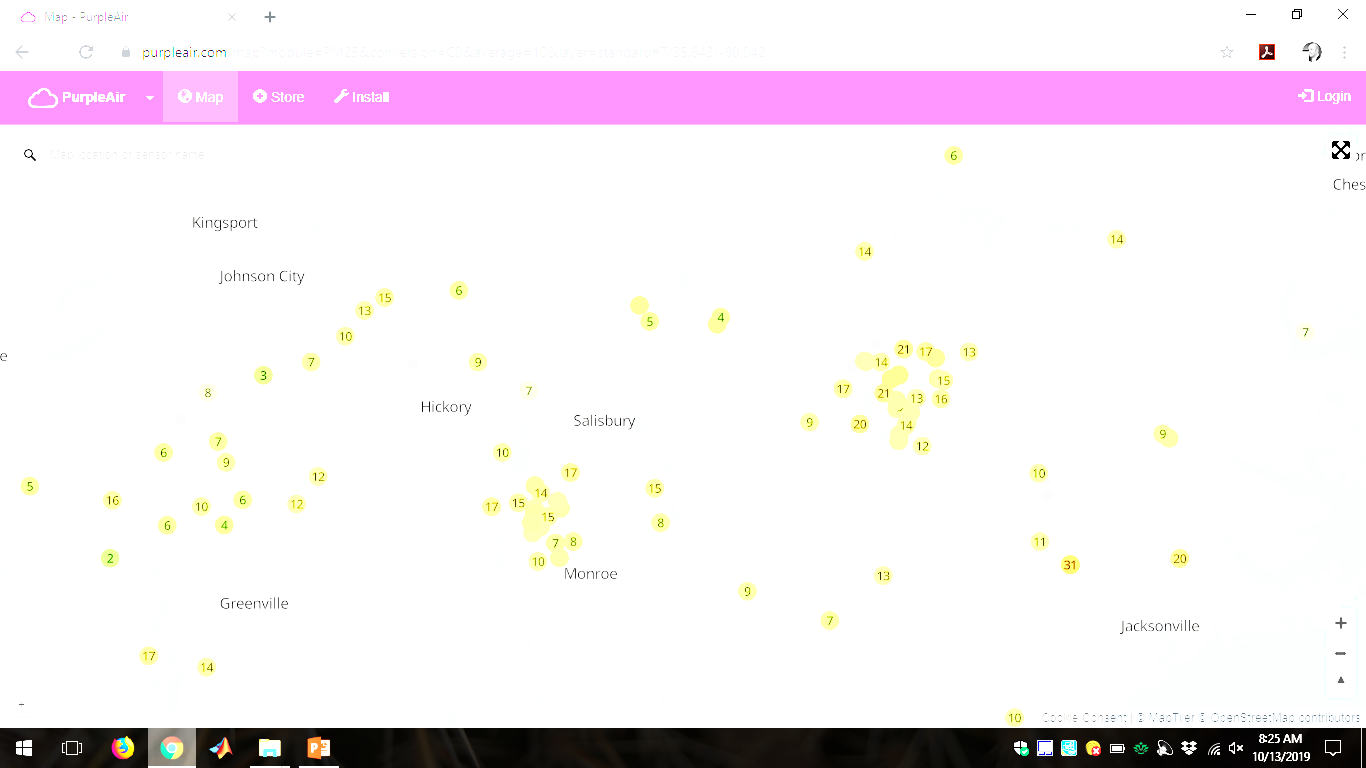 Collaborations and input from
Mecklenburg County AQ (Charlotte, North Carolina)
Forsyth County AQ (Winston-Salem, North Carolina)
EPA National Exposure Research Lab
EPA National Health and Environmental Effects Lab
Students at UNC Charlotte
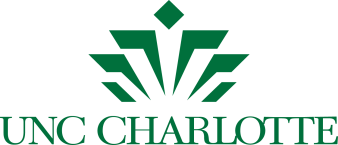 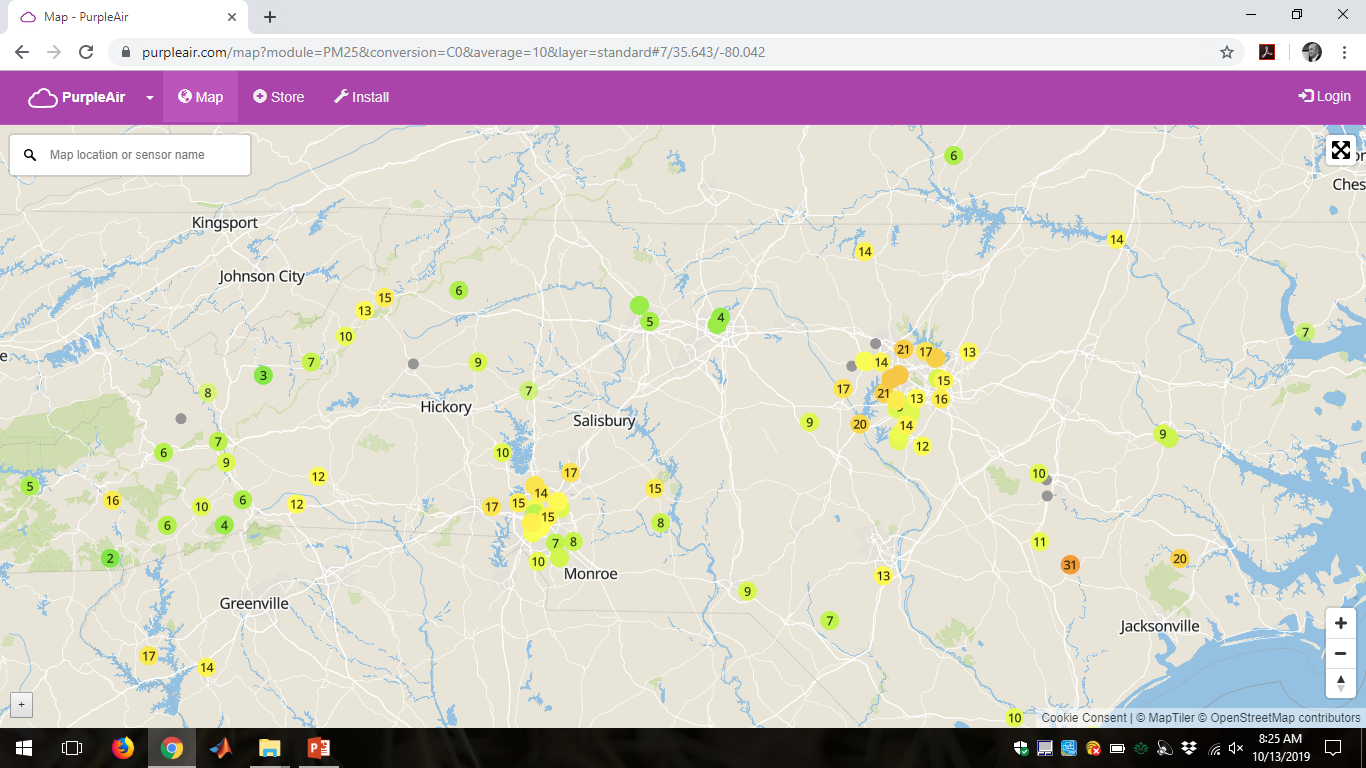 Showing ~50 of the nearly 100 low-cost monitors in North Carolina
North Carolina has ~20 PM2.5 regulatory monitors total
Greensboro
Raleigh-Durham
Winston-Salem
Charlotte
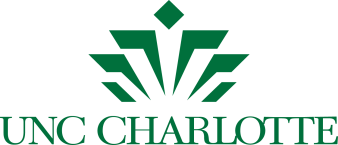 [Speaker Notes: Snapshot at 0830 Eastern, 13 October 2019]
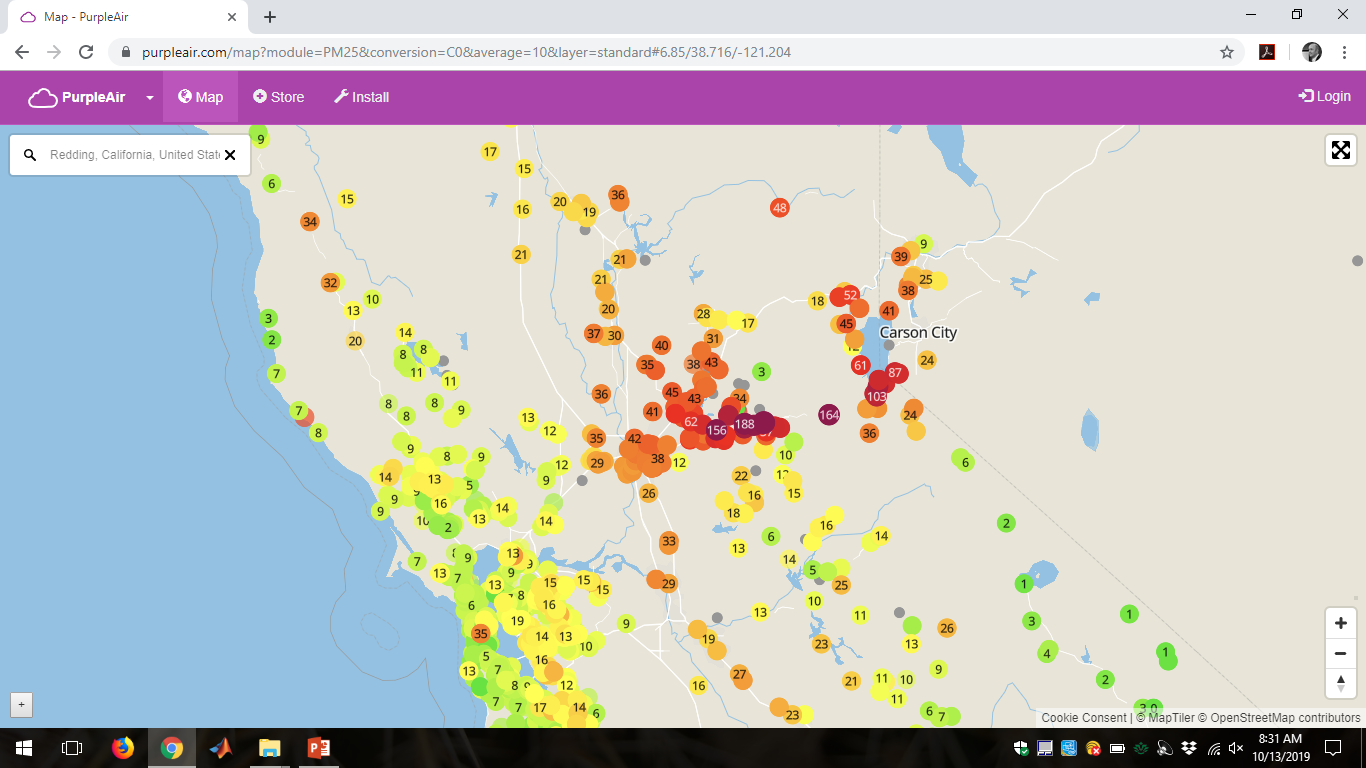 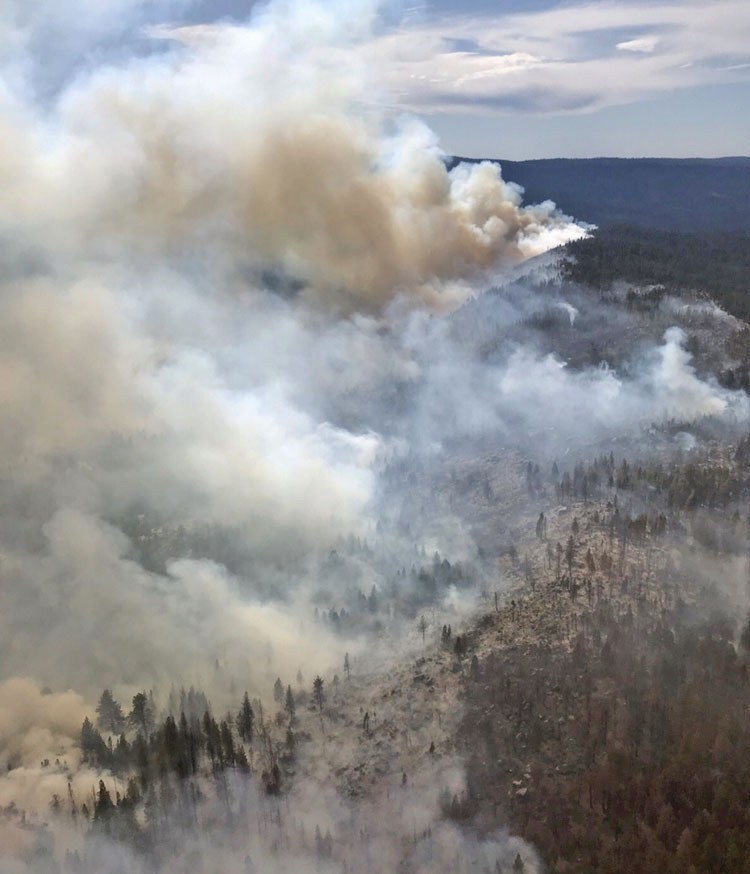 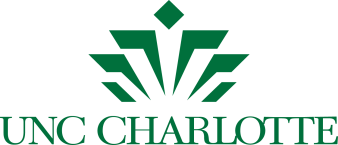 [Speaker Notes: Snapshot at 0830 Eastern, 13 October 2019 during Caples Escaped Rx Fire south of Lake Tahoe https://wildfiretoday.com/2019/10/12/caples-fire-spreads-to-the-south/ and image from https://wildfiretoday.com/2019/10/11/prescribed-fire-escapes-on-eldorado-national-forest/]
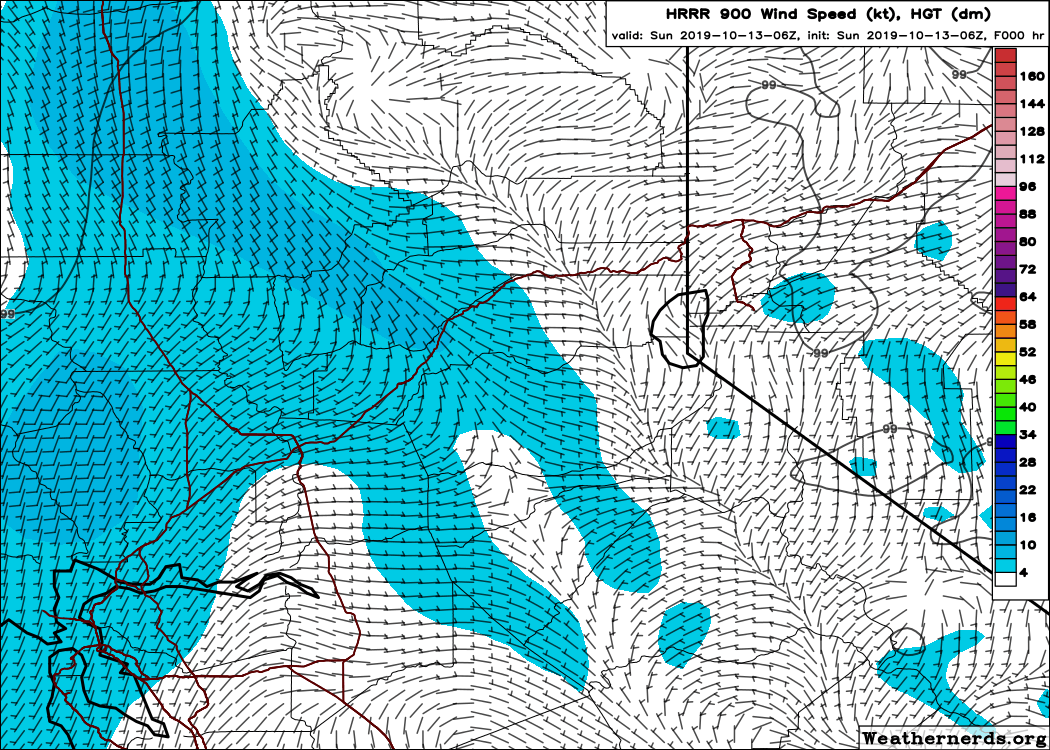 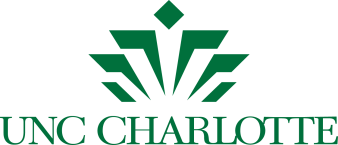 [Speaker Notes: 2.5 million in Sacramento Metro, 5 million in SF Metro]
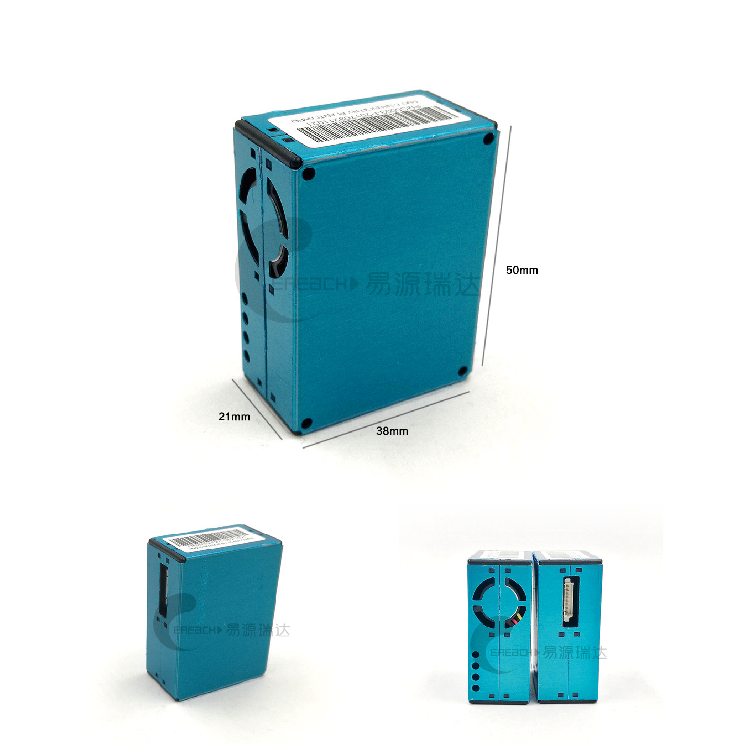 Purple Air PA-II sensor package
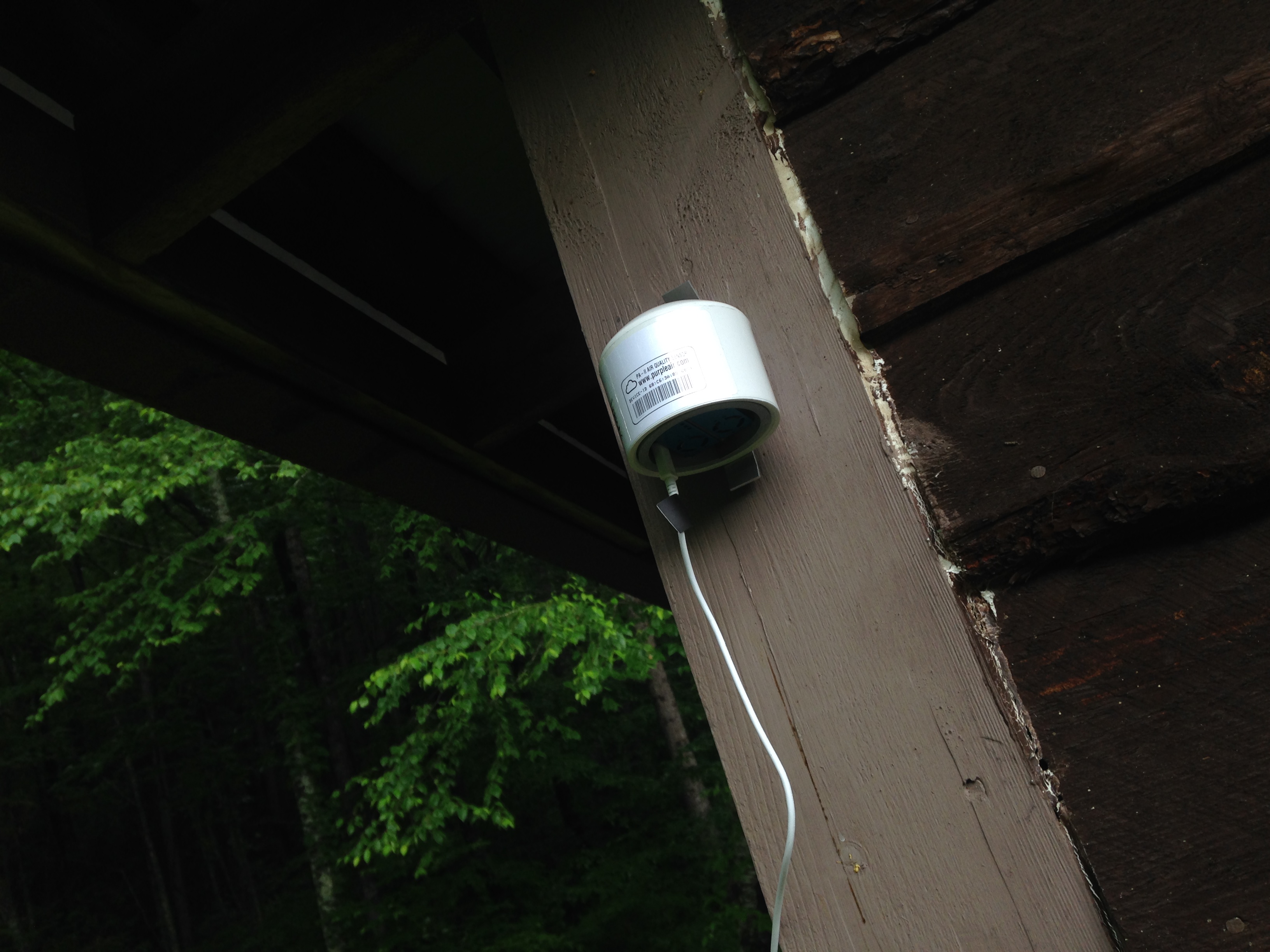 Measures number concentration using   2 Plantower PMS5003 sensors.  Reports number and mass concentrations.
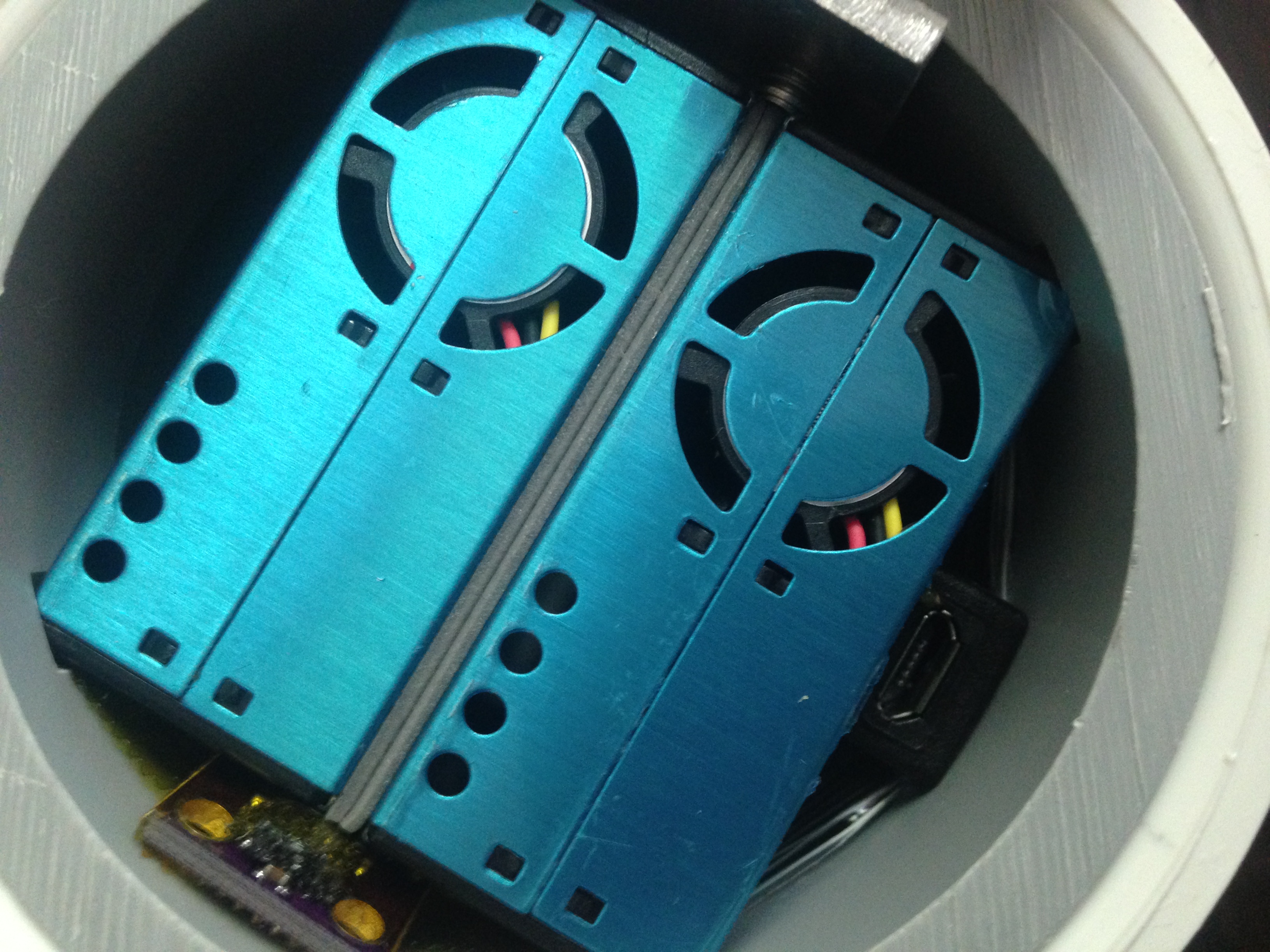 Also measures temperature and relative humidity
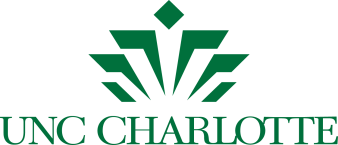 Good description at https://www.aqmd.gov/aq-spec/product/purpleair-pa-ii but also at Zamora et al 2019 Environmental Science & Technology https://doi.org/10.1021/acs.est.8b05174
[Speaker Notes: Describe what we learn from the data, rather than how we learning from the data]
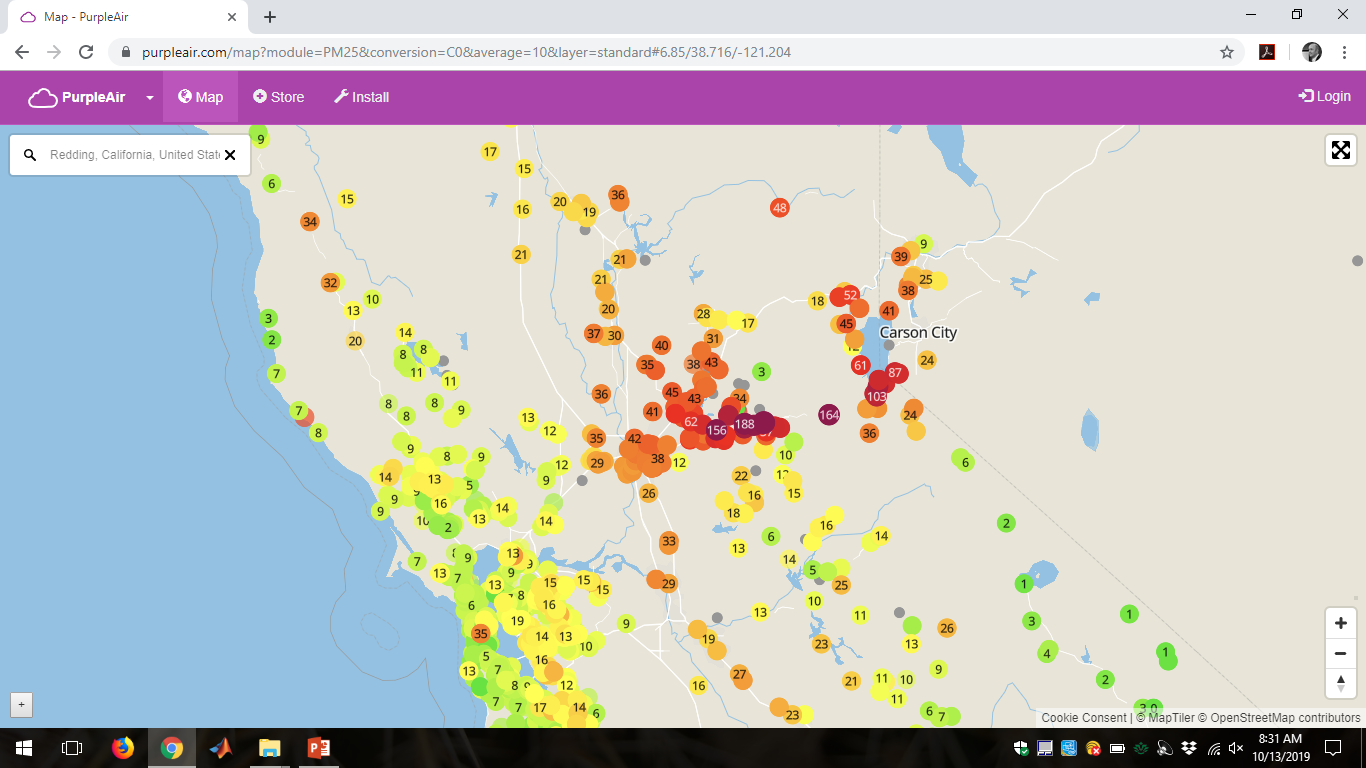 Data Objectives

What is the quality of the data from Purple Air PA-II Plantower sensors?

How long does a PA-II report consistent data?

CMAS Question

How can we make this data useful to modelers?
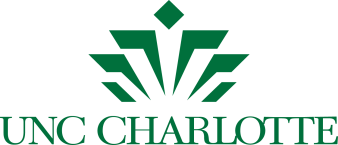 CMAS
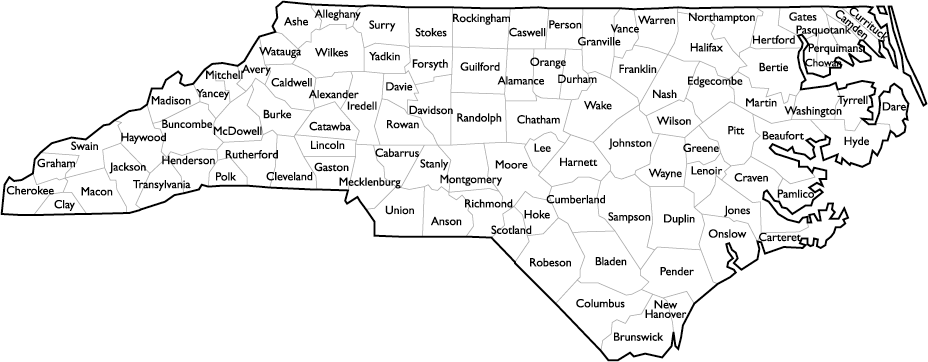 Co-location study sites
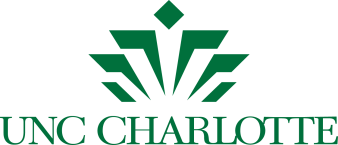 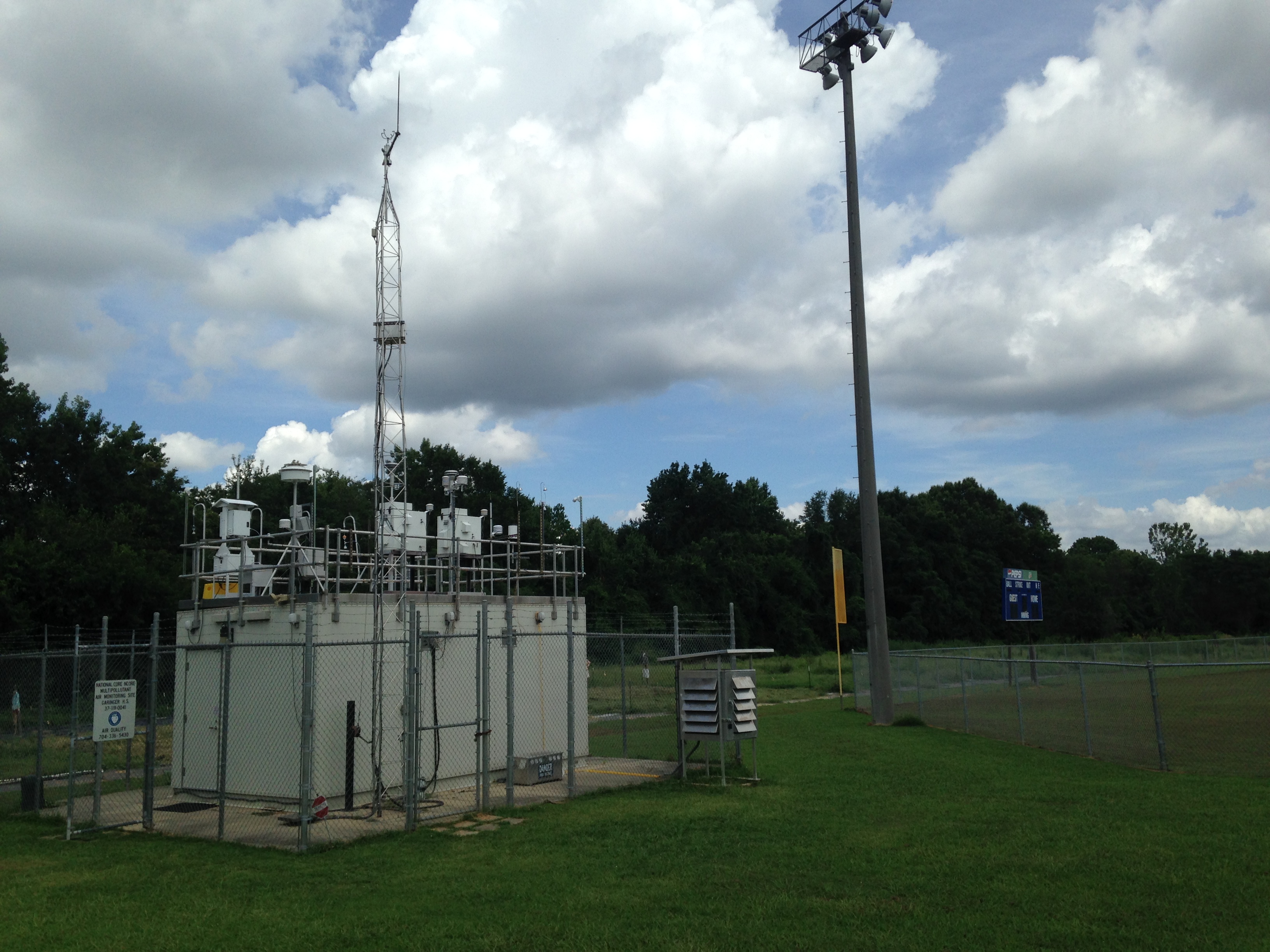 Co-location
PA-II and FEM T640X
Since March 2018
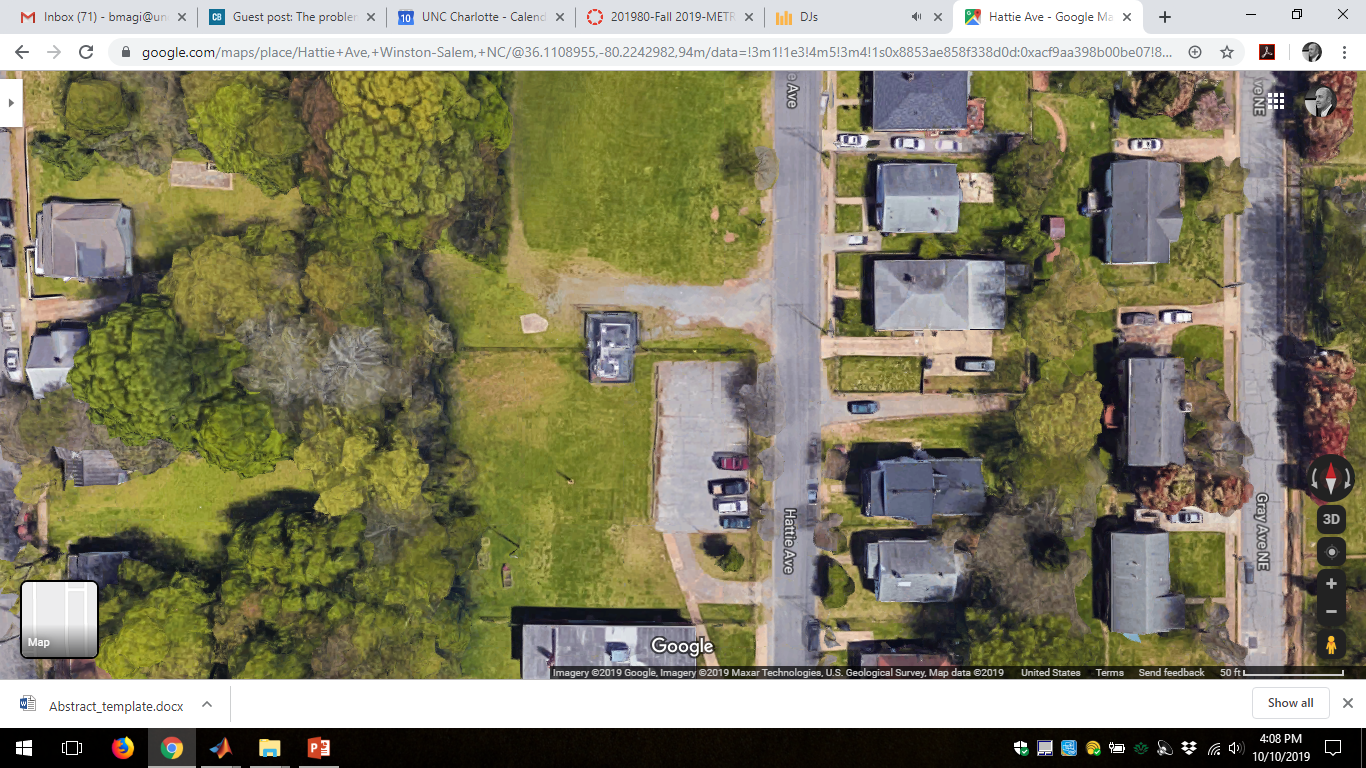 Co-location
PA-II and FEM BAM 1020
Since June 2019
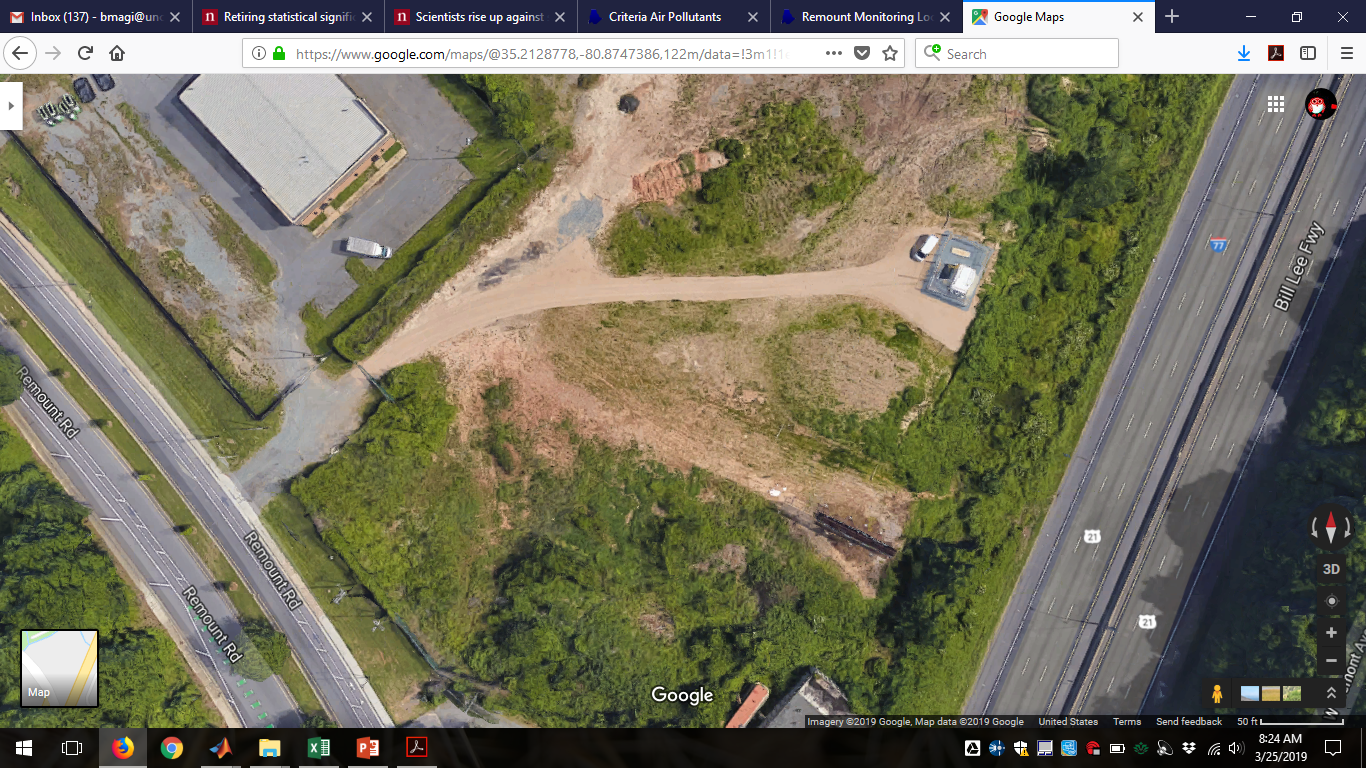 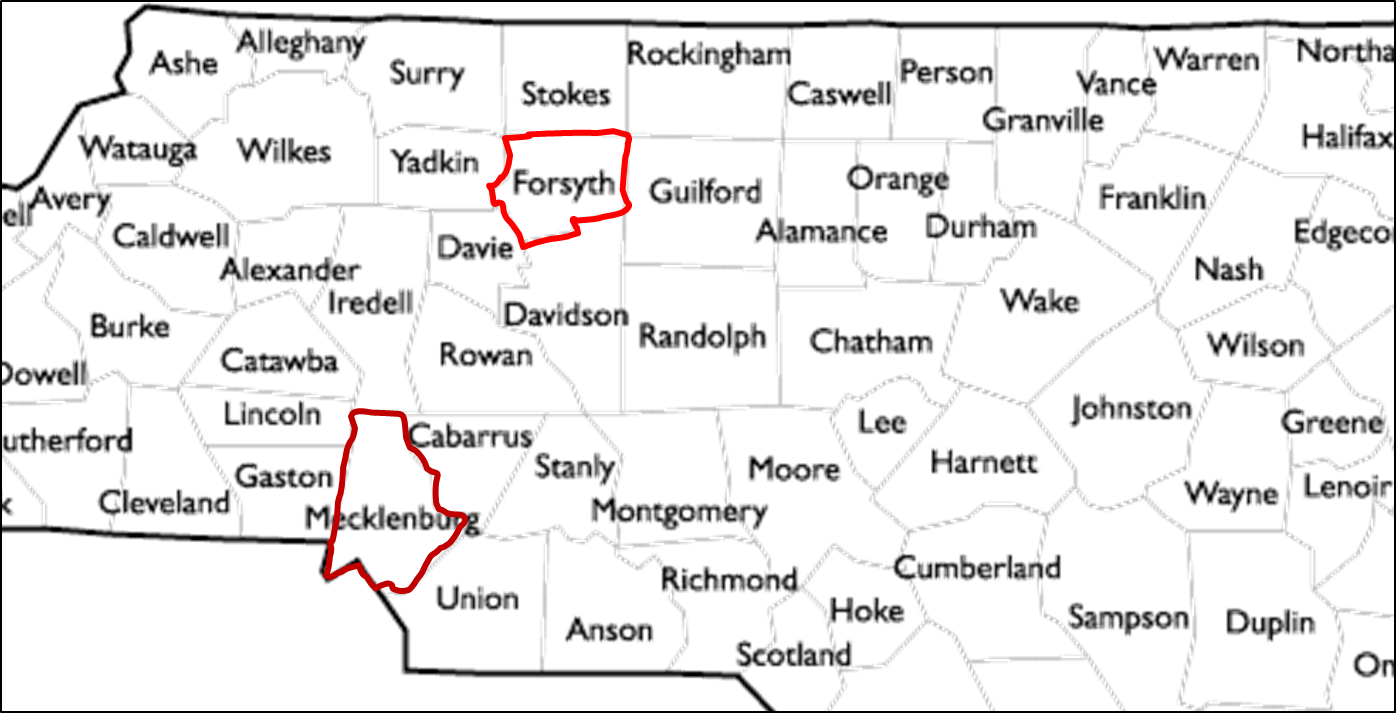 Co-location
PA-II and FEM BAM 1022
Since March 2017
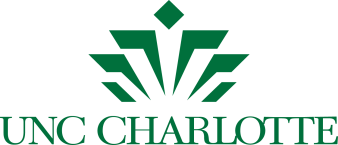 [Speaker Notes: Double collocation at Garinger HS = 4 sensors, at Remount = 3 (one is kaput), and single at Hatties Ave = 2 for a total of 9 data streams extending over months to as much as 2.5 years (Remount)]
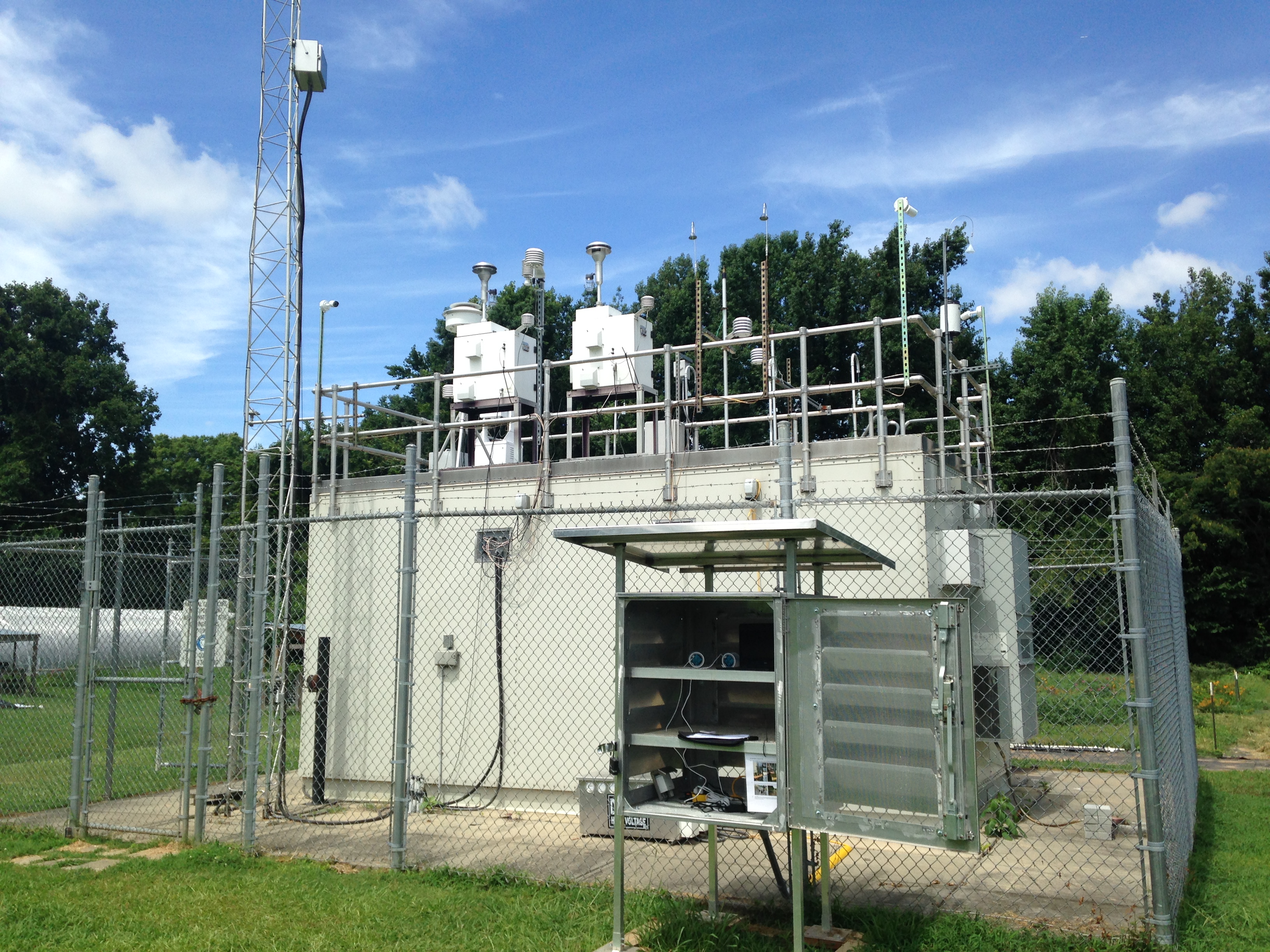 Field Work in North Carolina
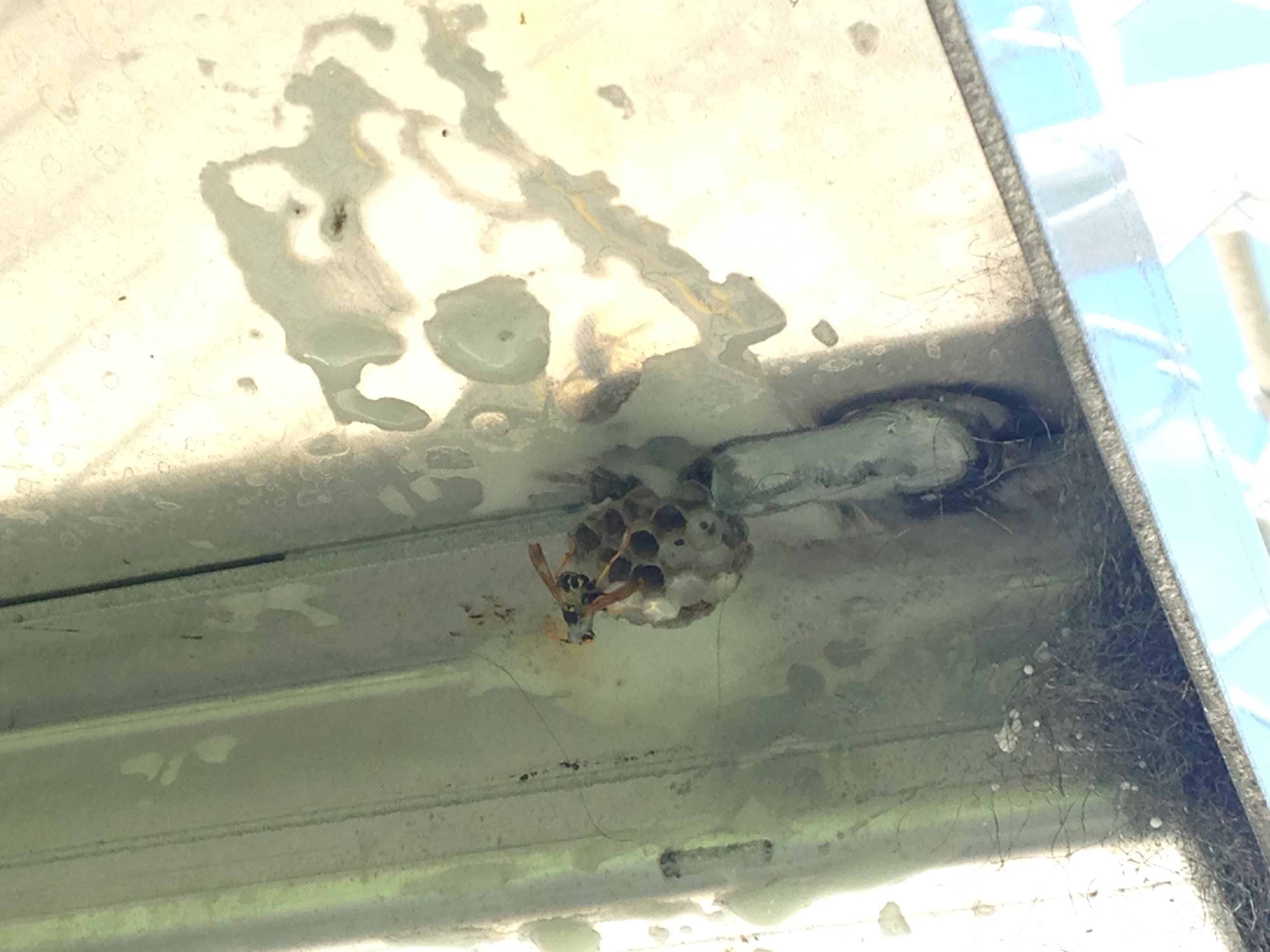 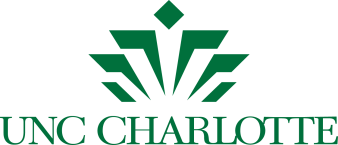 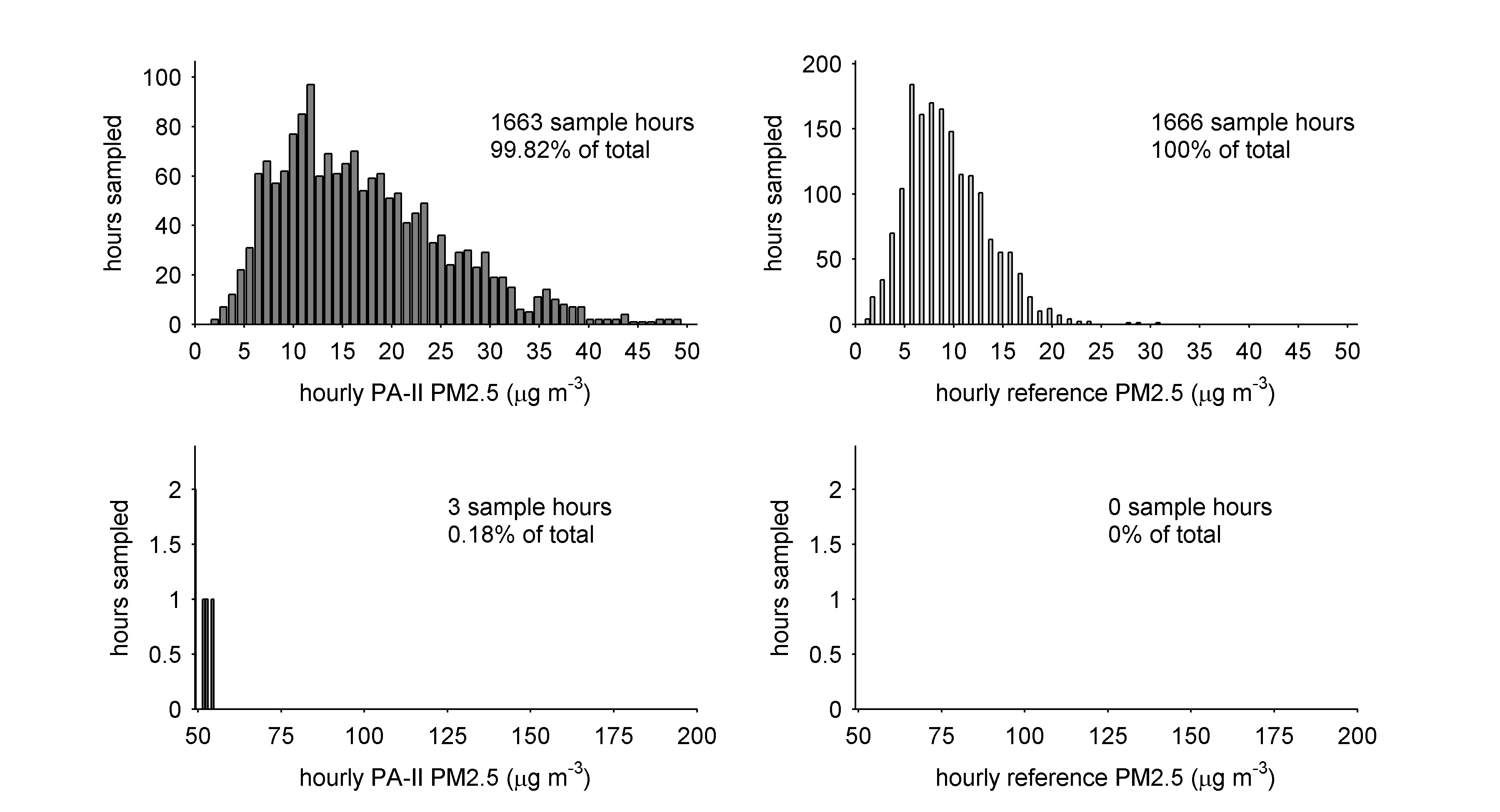 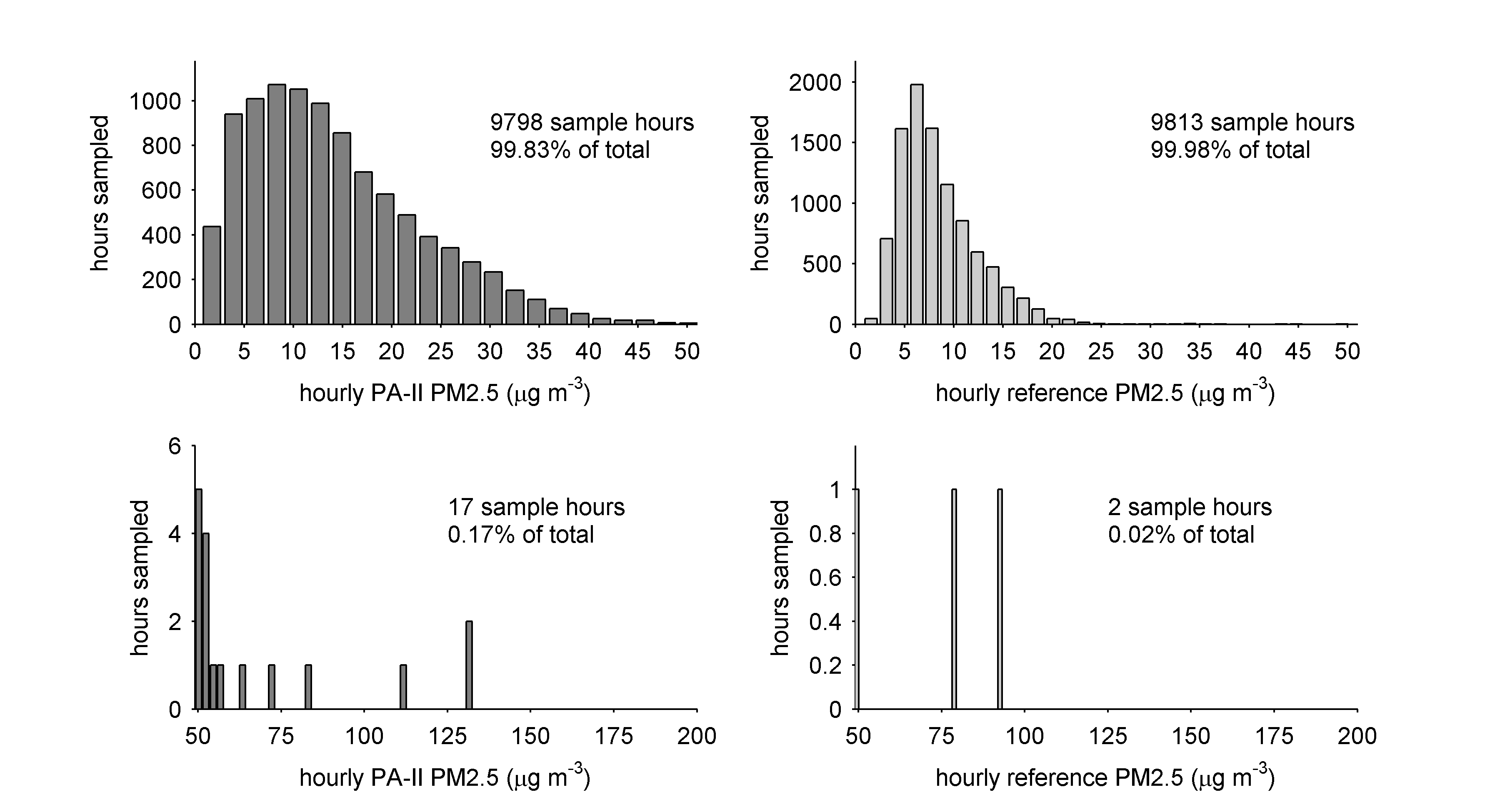 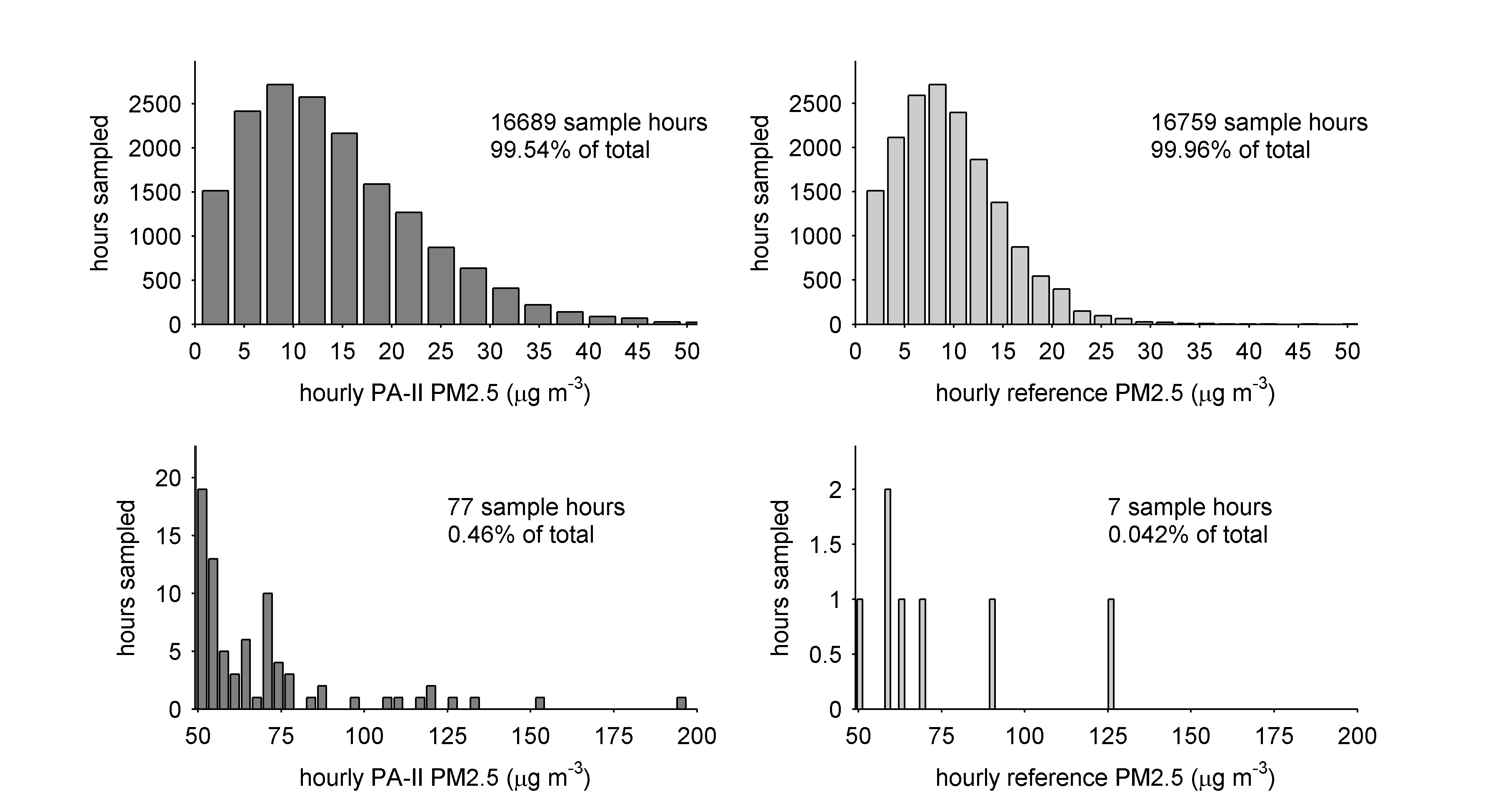 Histograms of quality controlled hourly-averaged PM2.5 reported at 3 sites
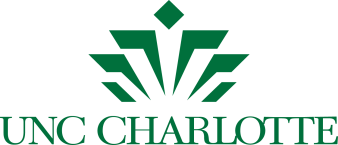 [Speaker Notes: This is only one of the two sensors (A vs B) and does not show Remount2]
Quality control and data processing


Collect raw sub-hourly data
QC Step 1 (non-physical reporting)
QC Step 2 (repeating artifact)
Hourly average the sub-hourly
Discard values less than limit of detection
Discard values greater than limit of sampling
Use remaining “uncorrected” PA-II data as input to a linear regression
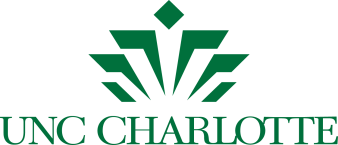 [Speaker Notes: Example of Filters 5 and 6 using the data in this discussion (5/19/2019)
18,000+ hours or 760 days of samples before filtering.
14,000+ hours or 600 days of samples after filtering = 22% of the data is discarded.]
RH correction
T correction
bias correction
bias correction
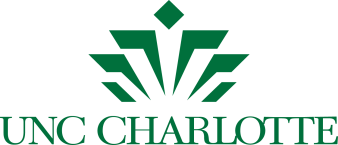 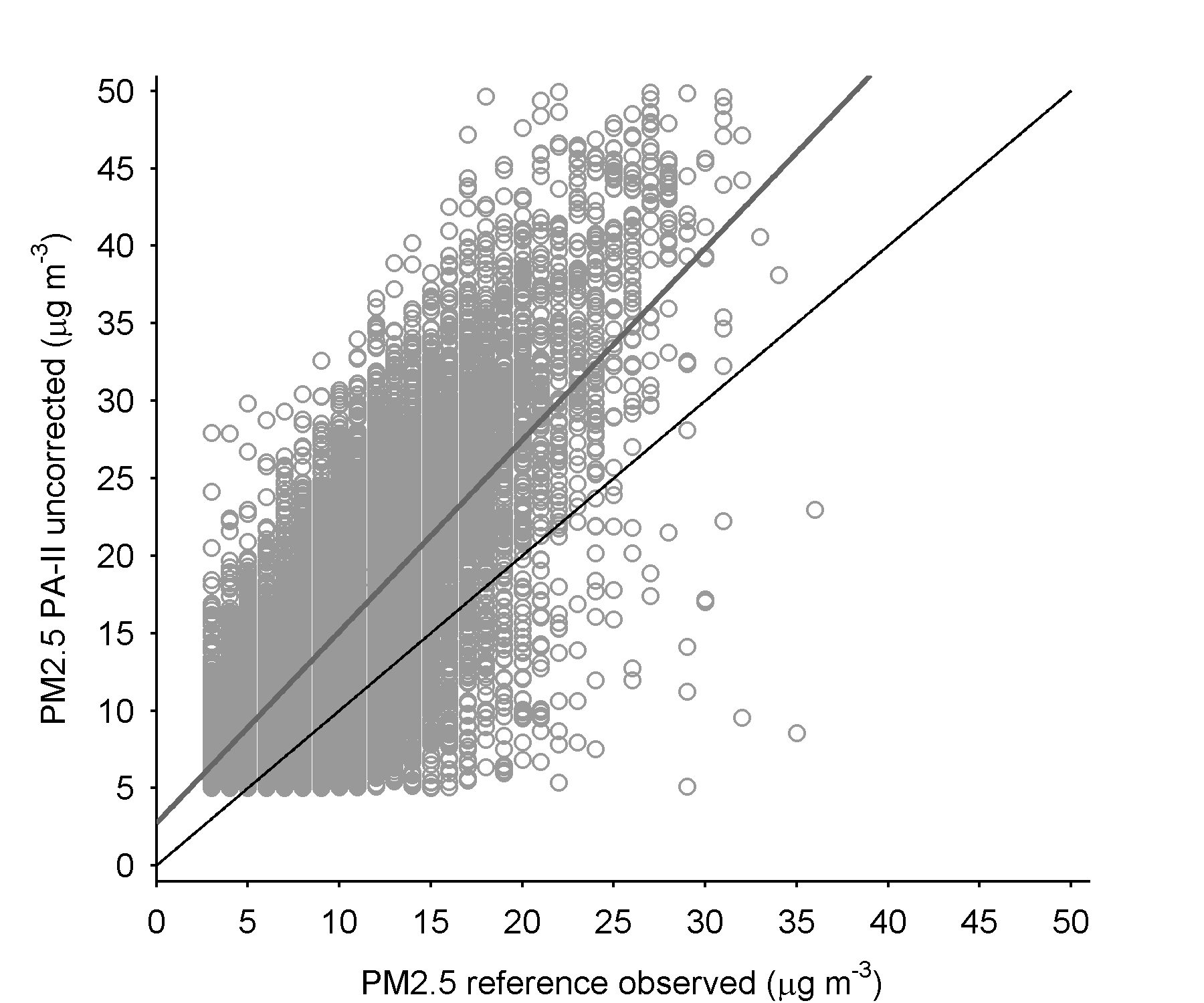 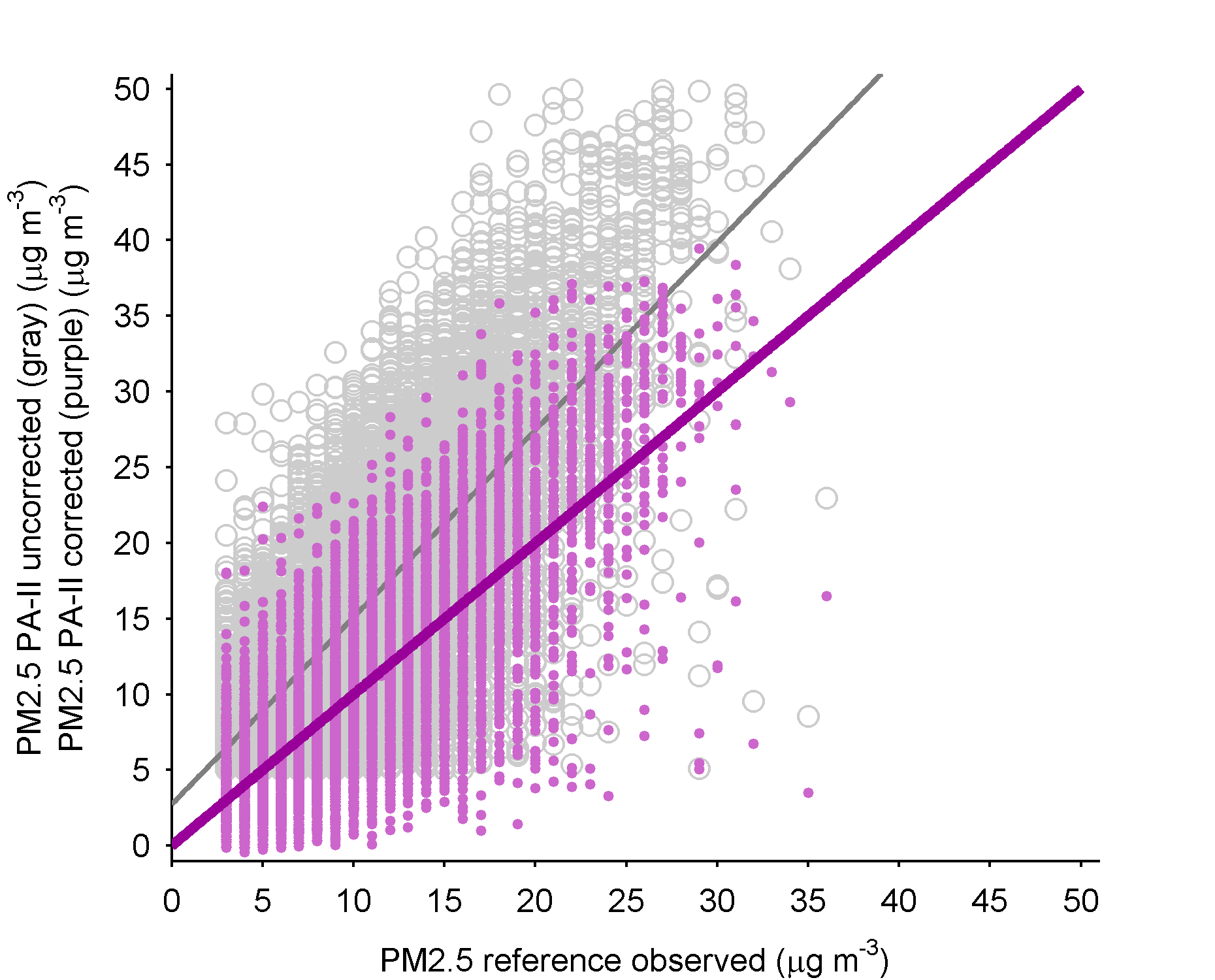 Charlotte co-location (17701 hours = 737 days)
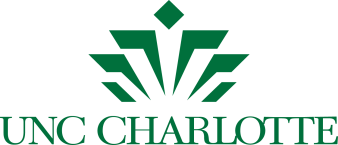 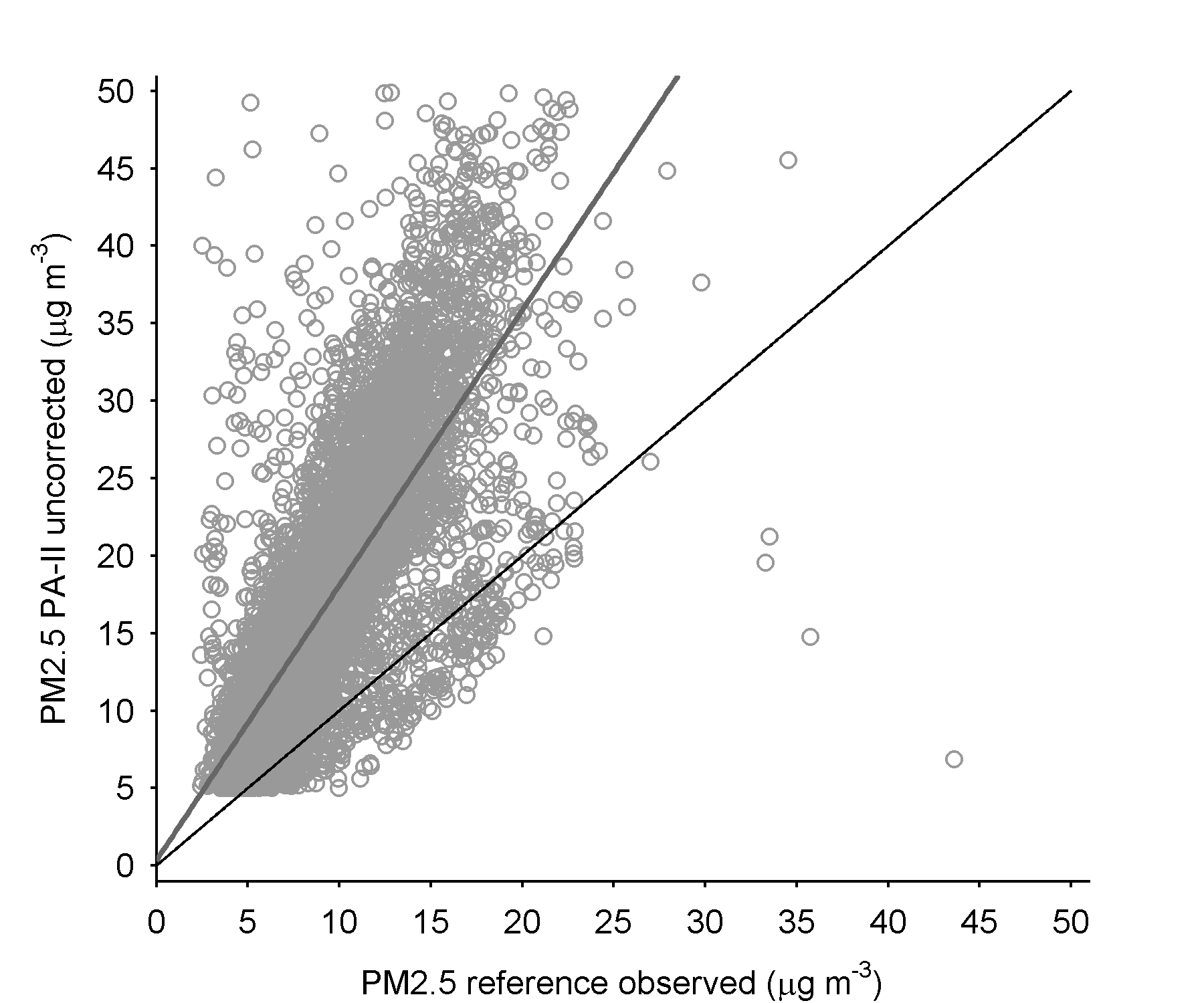 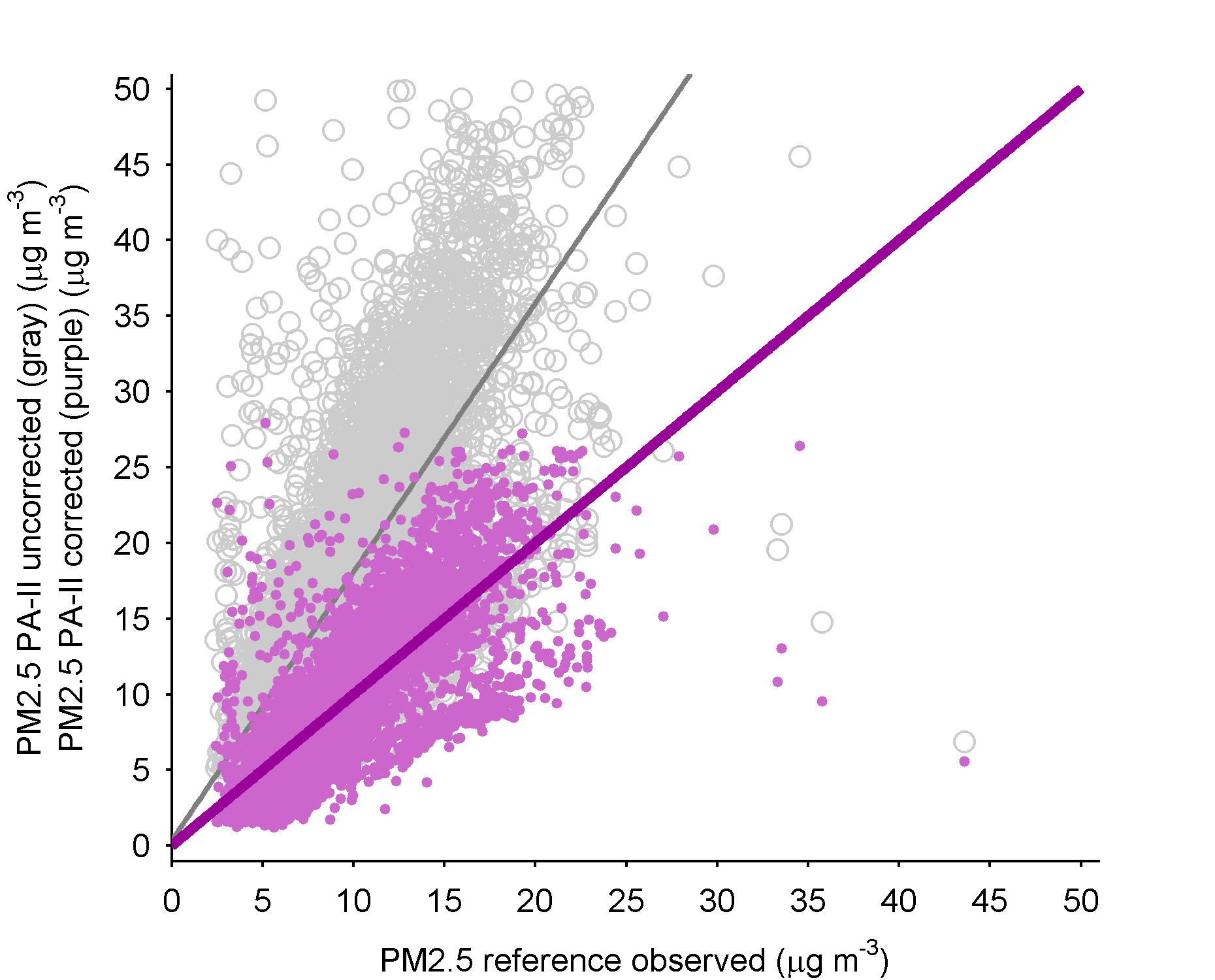 Winston-Salem co-location (8432 hours = 355 days)
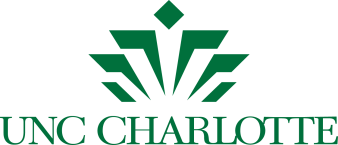 [Speaker Notes: 1.84, 0.111]
Comparison of all FEM co-location hourly-averaged results
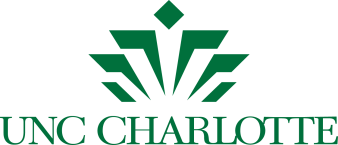 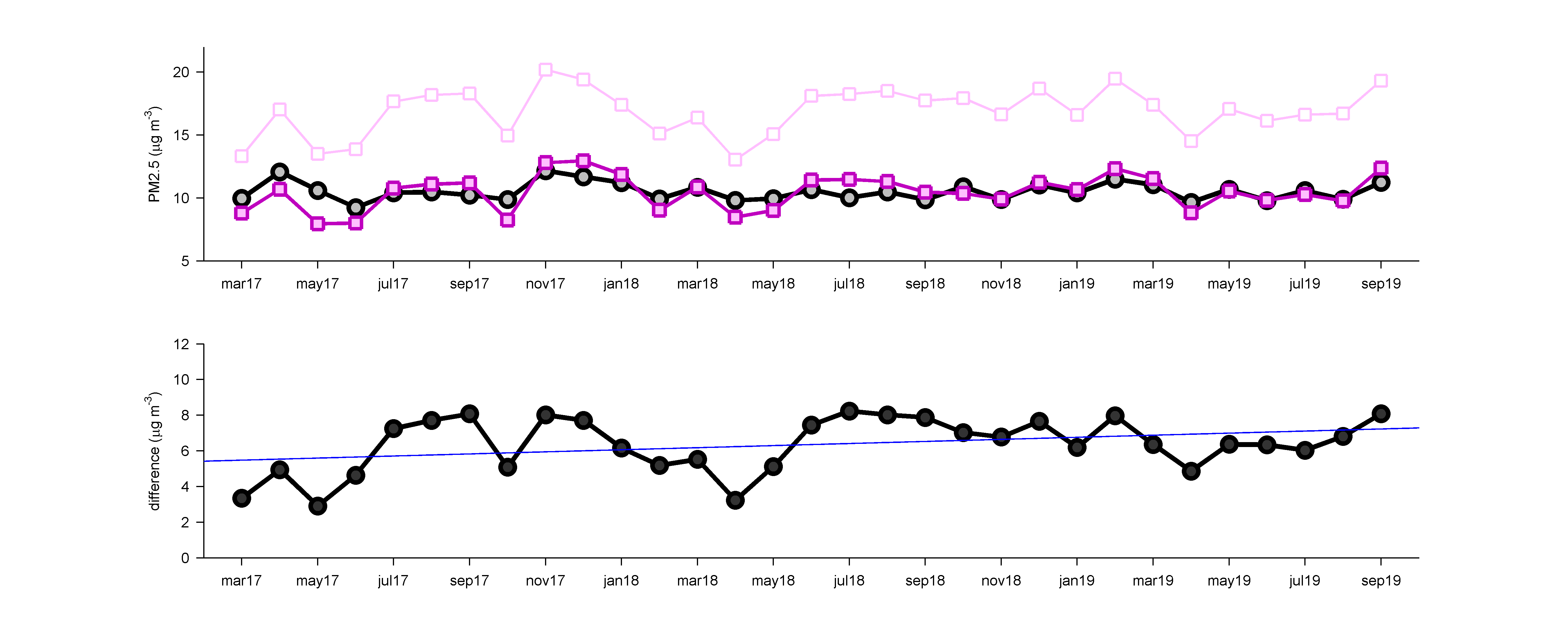 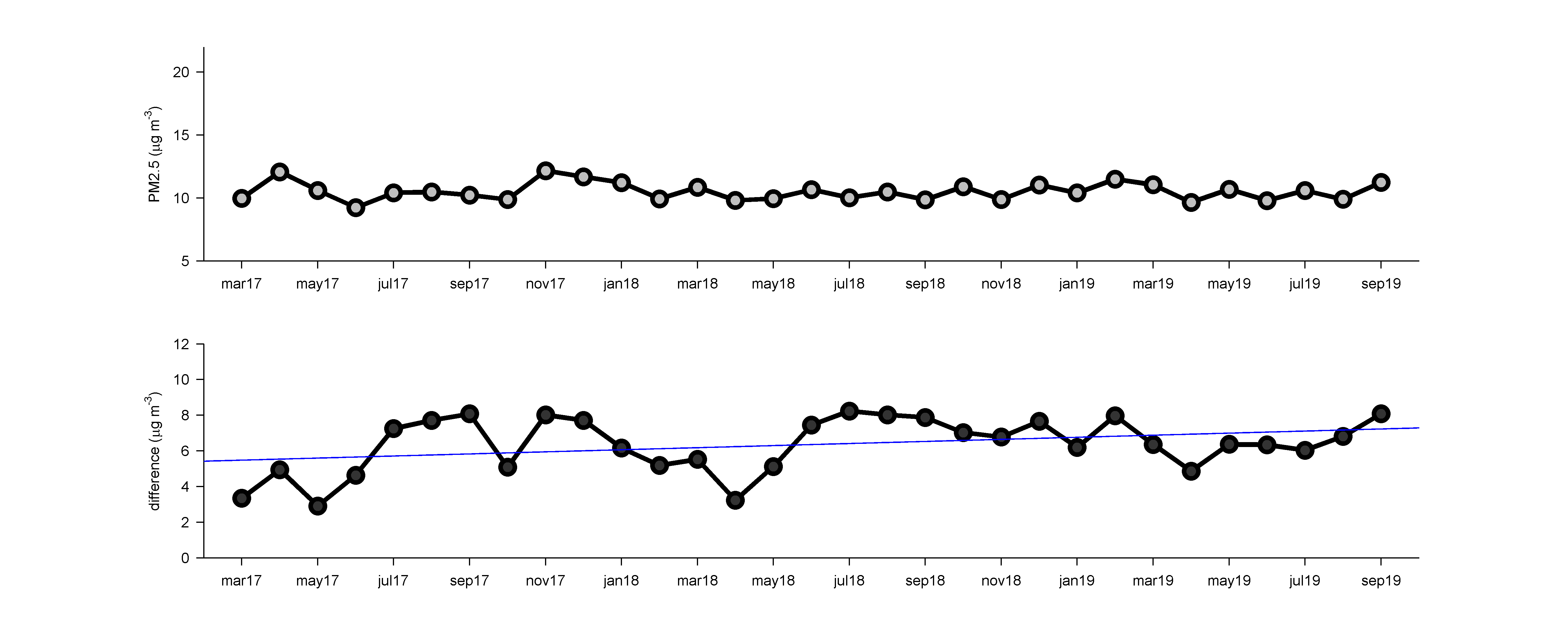 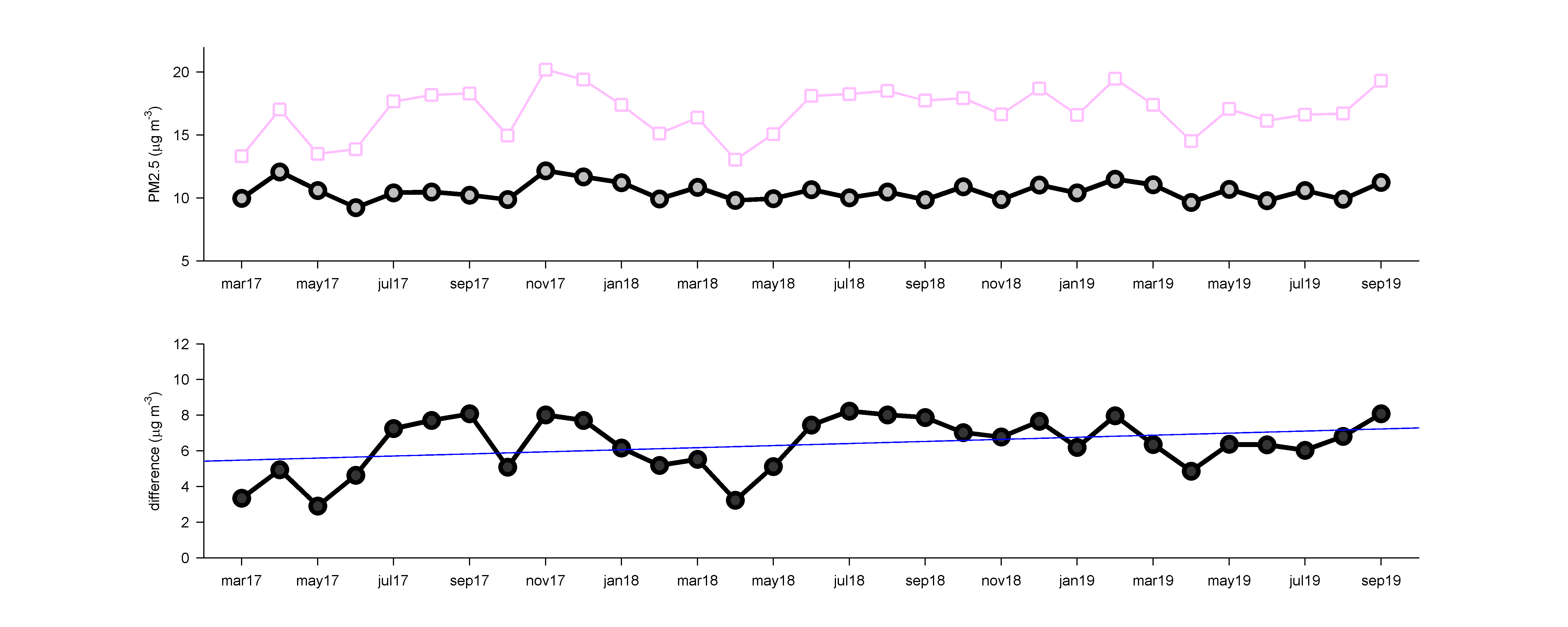 20

15

10

5
Jul
2018
Jul
2019
Jul
2017
Jan
2018
Jan
2019
Apply the FEM correction to the PA-II data from Charlotte, NC
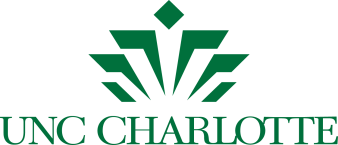 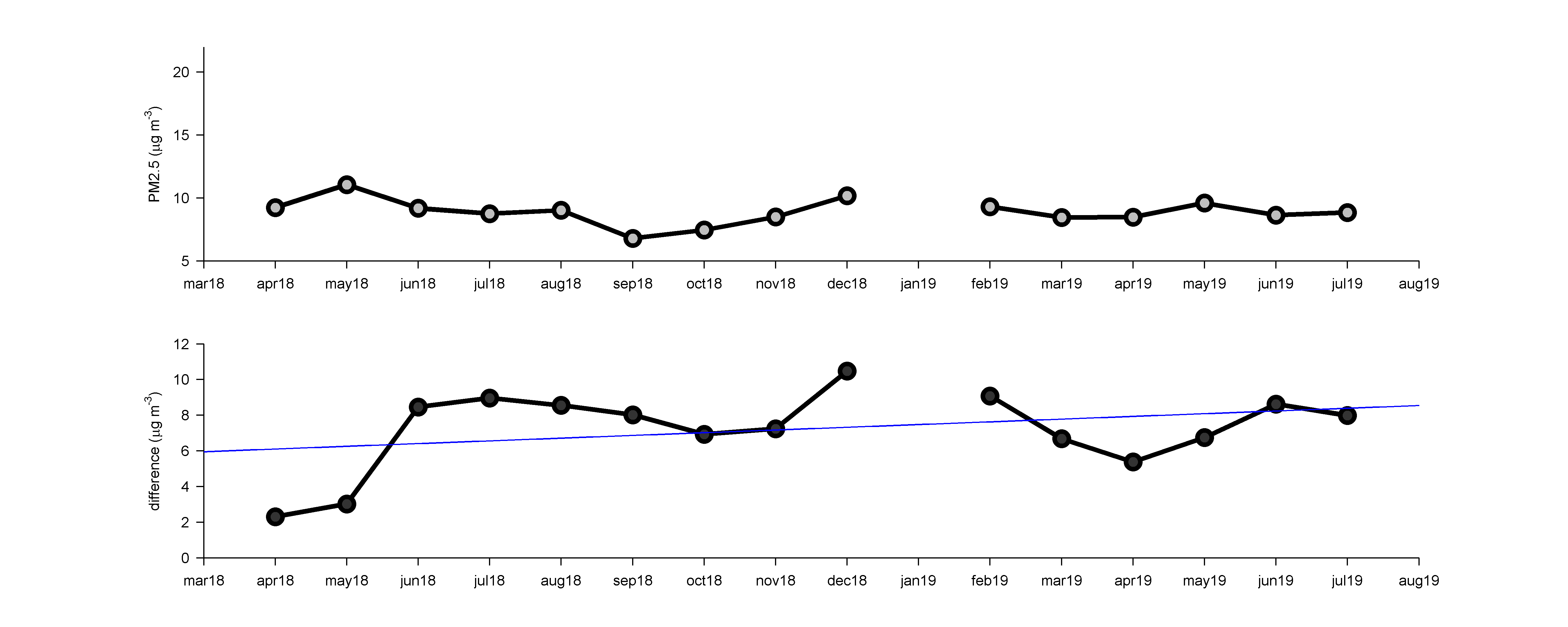 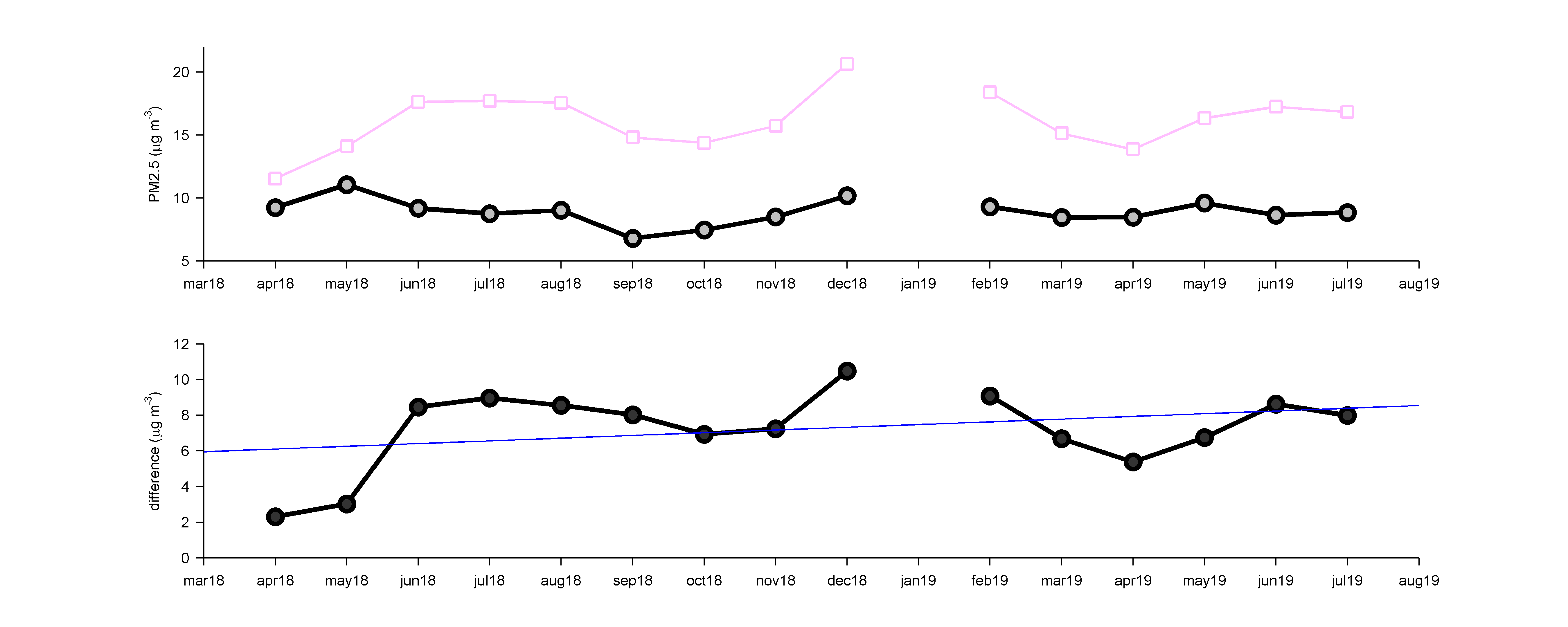 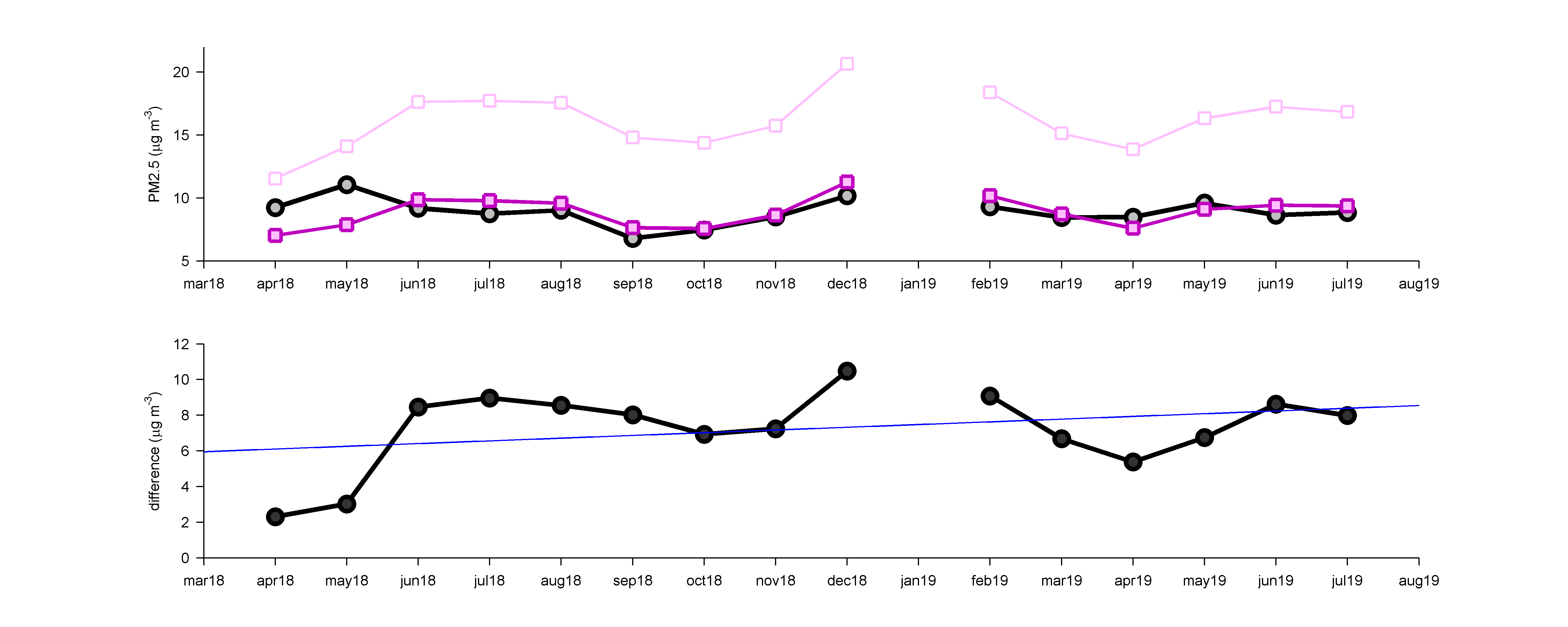 20

15

10

5
Jan
2019
Jul
2019
Apr
2018
Apr
2019
Jul
2018
Oct
2018
Apply the FEM correction to the PA-II data from Winston-Salem, NC
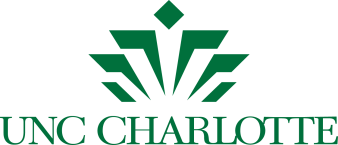 Correction using Forsyth sensor
Correction from Sensor B
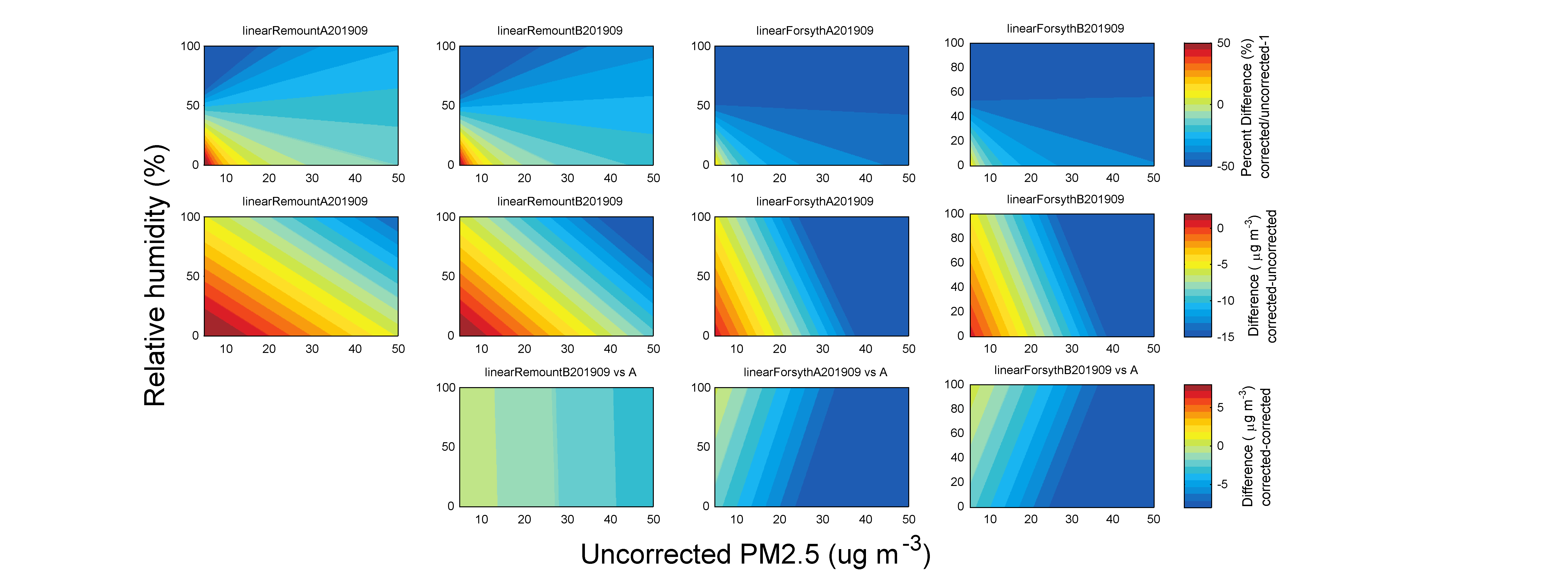 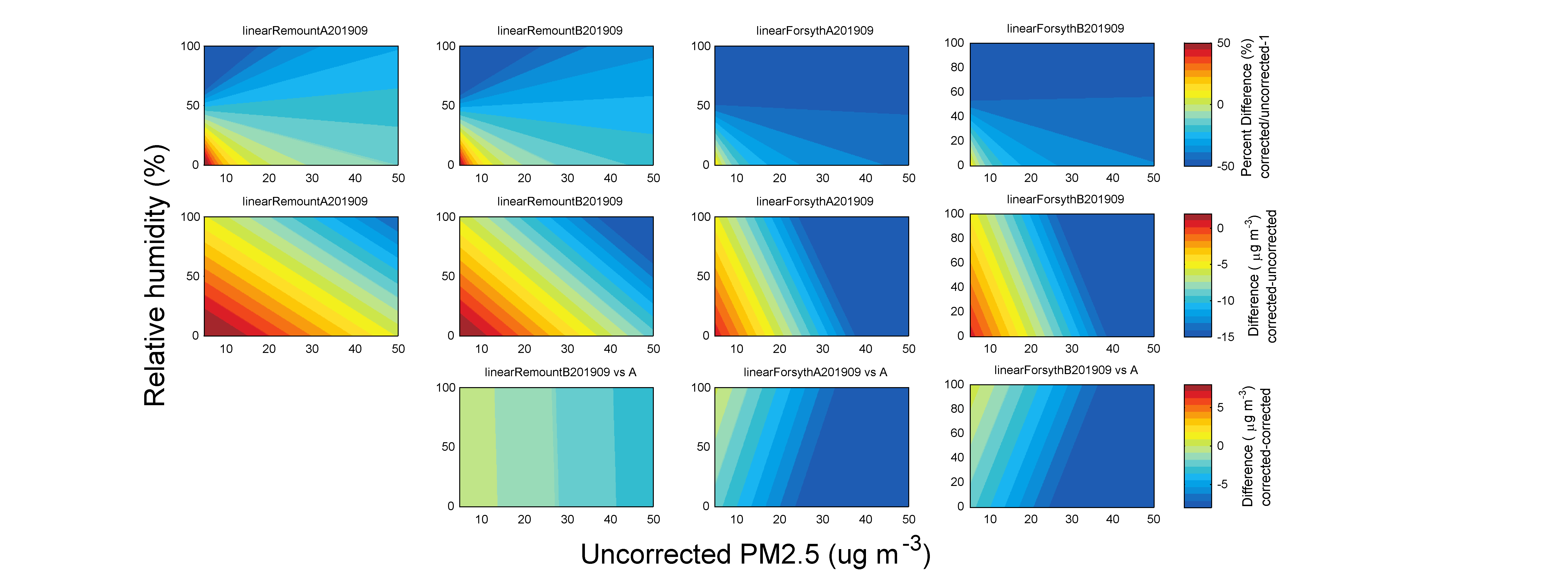 Relative humidity (%)
Relative humidity (%)
Uncorrected input PM2.5
Uncorrected input PM2.5
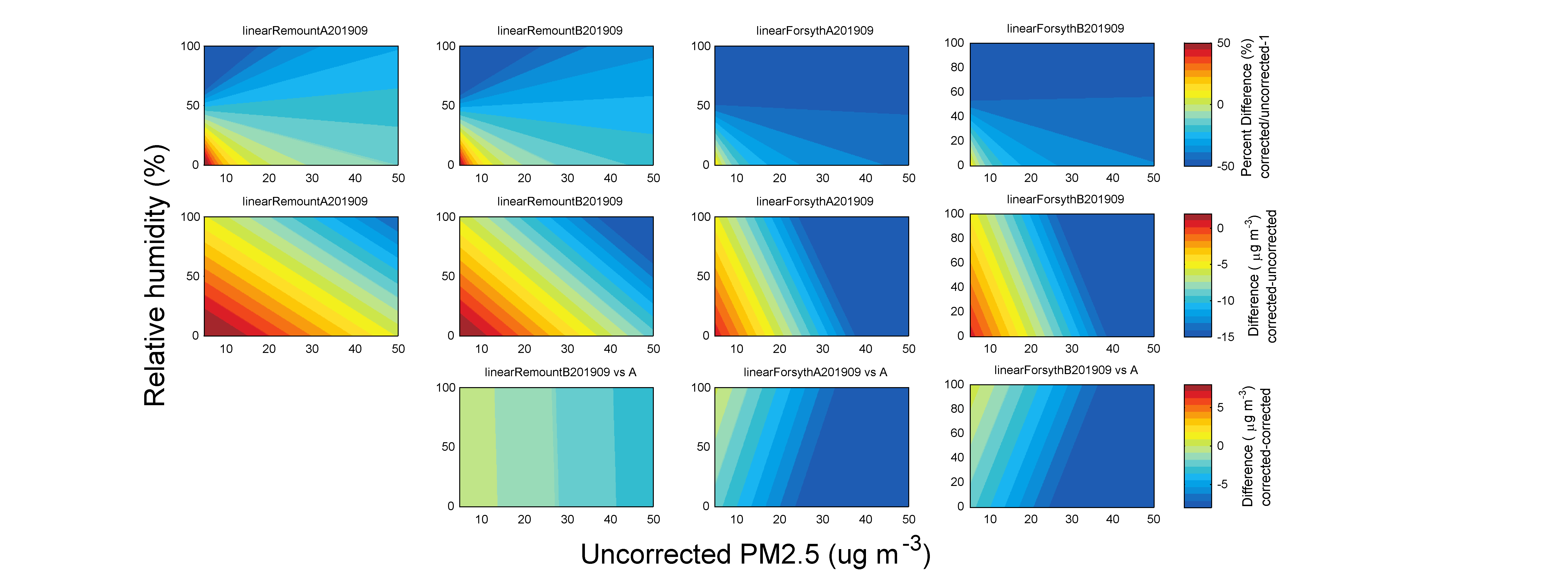 Sensor B vs. Sensor A
Sensitivity of correction to sensor site
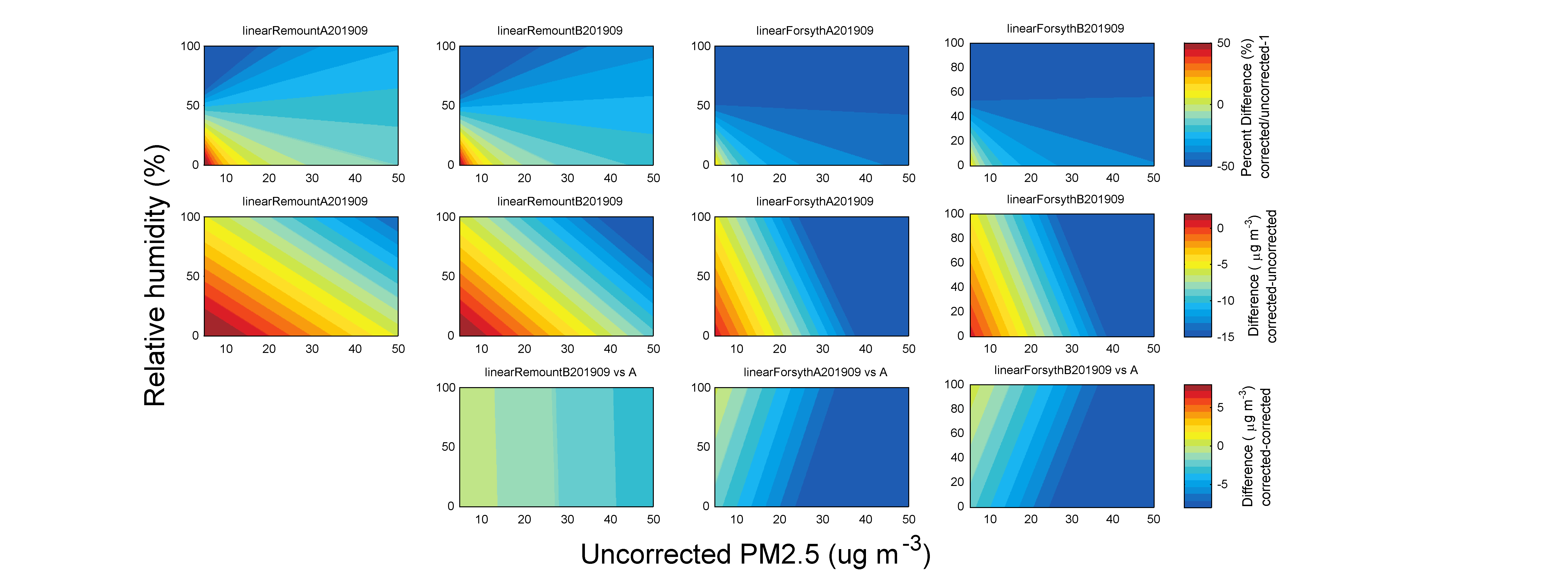 Cool colors mean stronger correction
Cool colors mean stronger correction
Relative humidity (%)
Relative humidity (%)
Uncorrected input PM2.5
Uncorrected input PM2.5
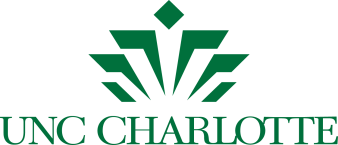 Stability of Plantower sensors in PA-II for 15-31 months of sampling
12

8

4

0
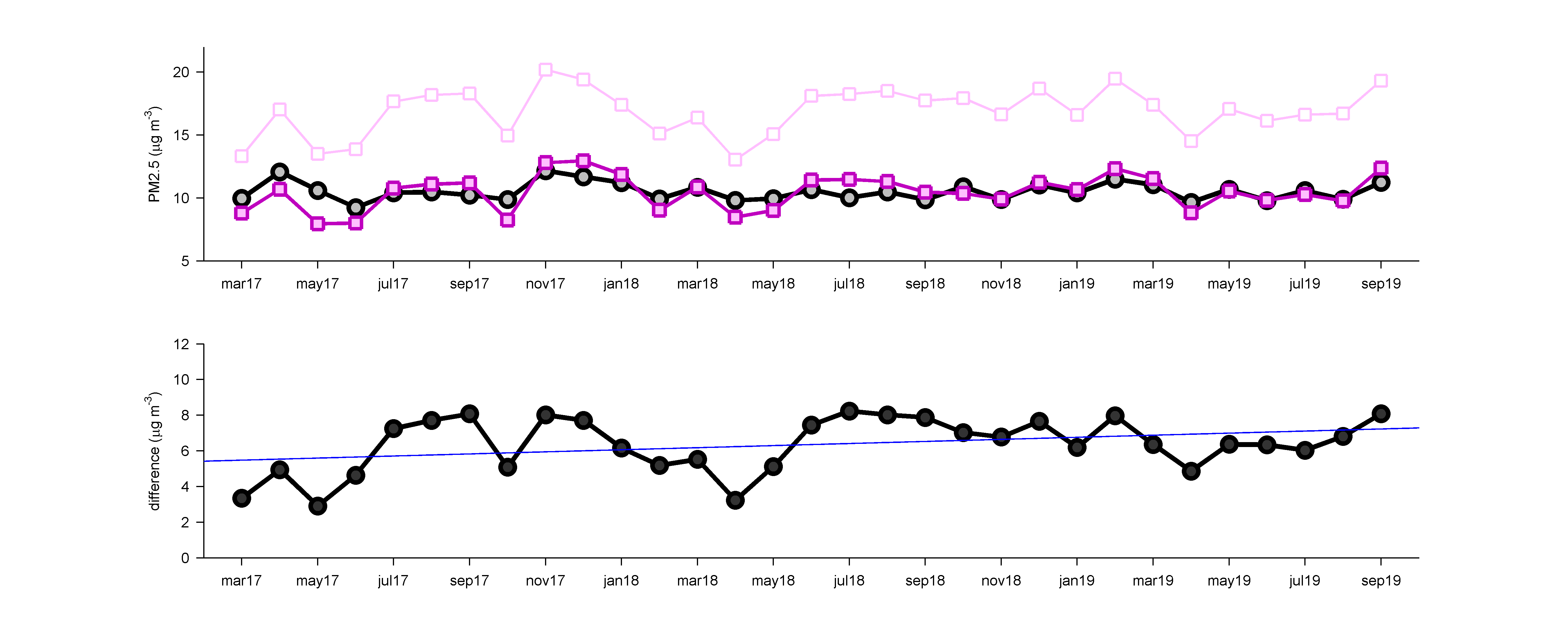 Jul
2018
Jul
2019
Jul
2017
Jan
2018
Jan
2019
12

8

4

0
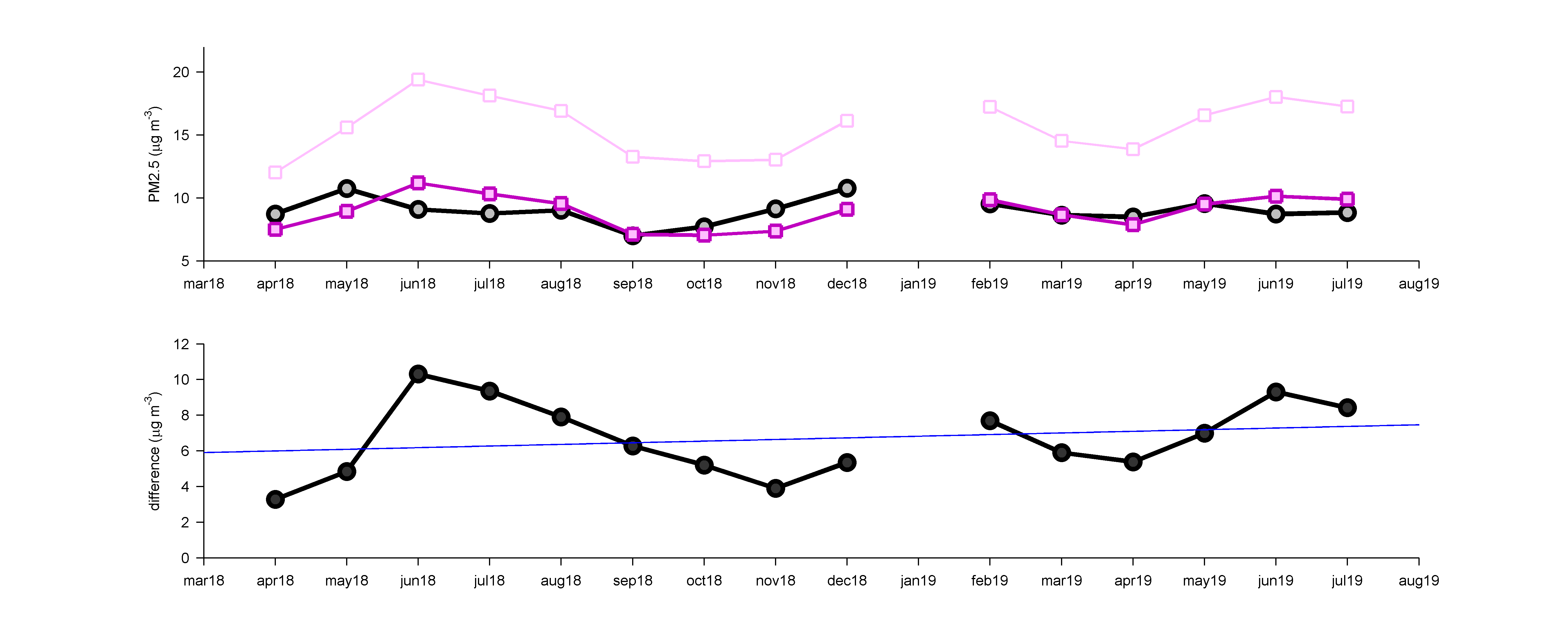 Jan
2019
Jul
2019
Apr
2018
Apr
2019
Jul
2018
Oct
2018
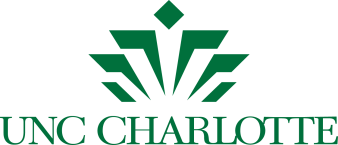 [Speaker Notes: Forsyth A (15) 0.15+0.12 (two glitch months in Apr-May 2018), Remount A (25) 0.07+0.04, Forsyth B (15) 0.09+0.12, Remount B (31) 0.06+0.03]
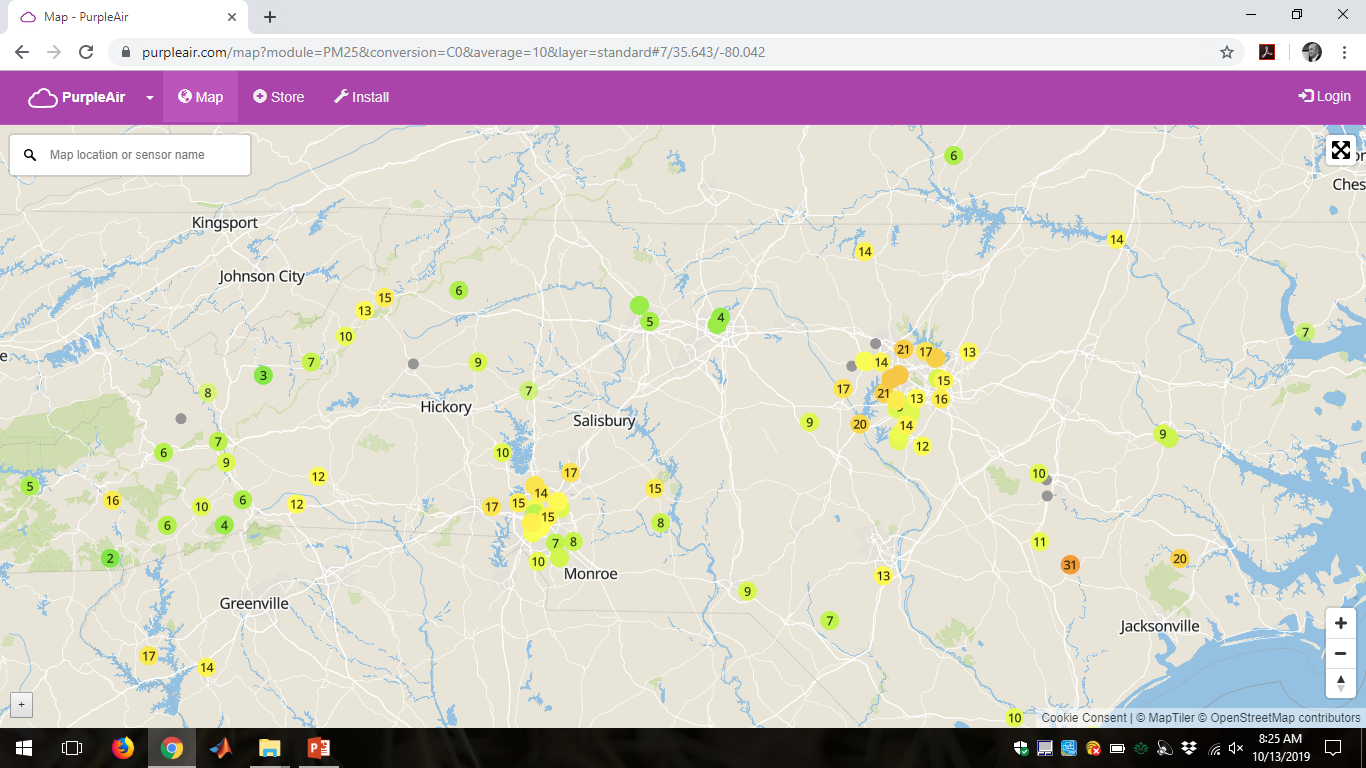 Future efforts
Continued expansion of Clean Air Carolina AirKeepers program in North Carolina
Case studies at higher PM2.5 concentrations
Large-scale synthesis of daily and hourly data
Health and exposure studies
Land-use regression towards a gridded data product
Note:  Some of this work is published in our Aerosol Science and Technology paper
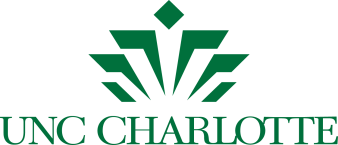